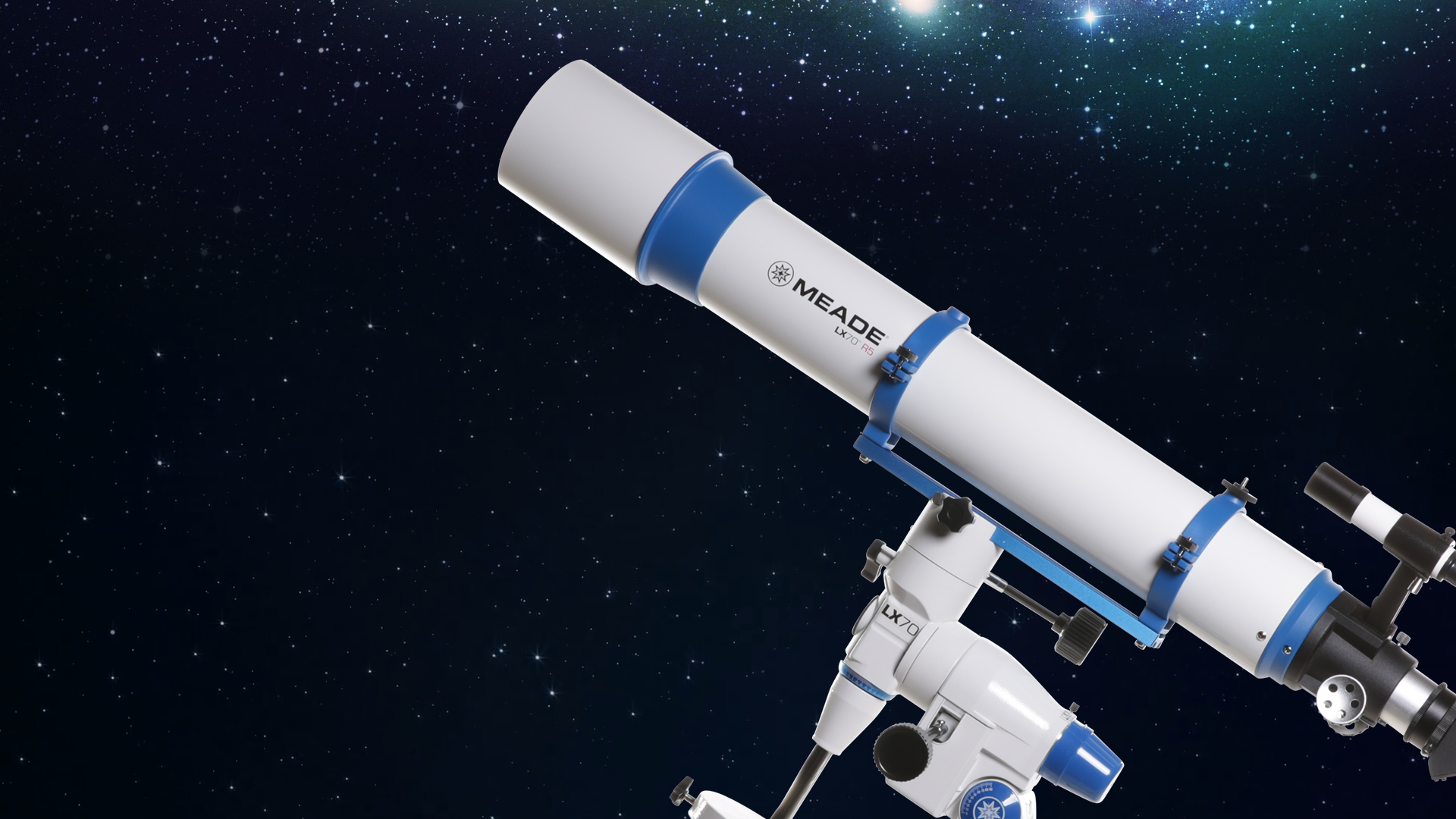 ЗАКОНИ КЕПЛЕРА. ВИЗНАЧЕННЯ МАСИ І РОЗМІРІВ НЕБЕСНИХ ТІЛ
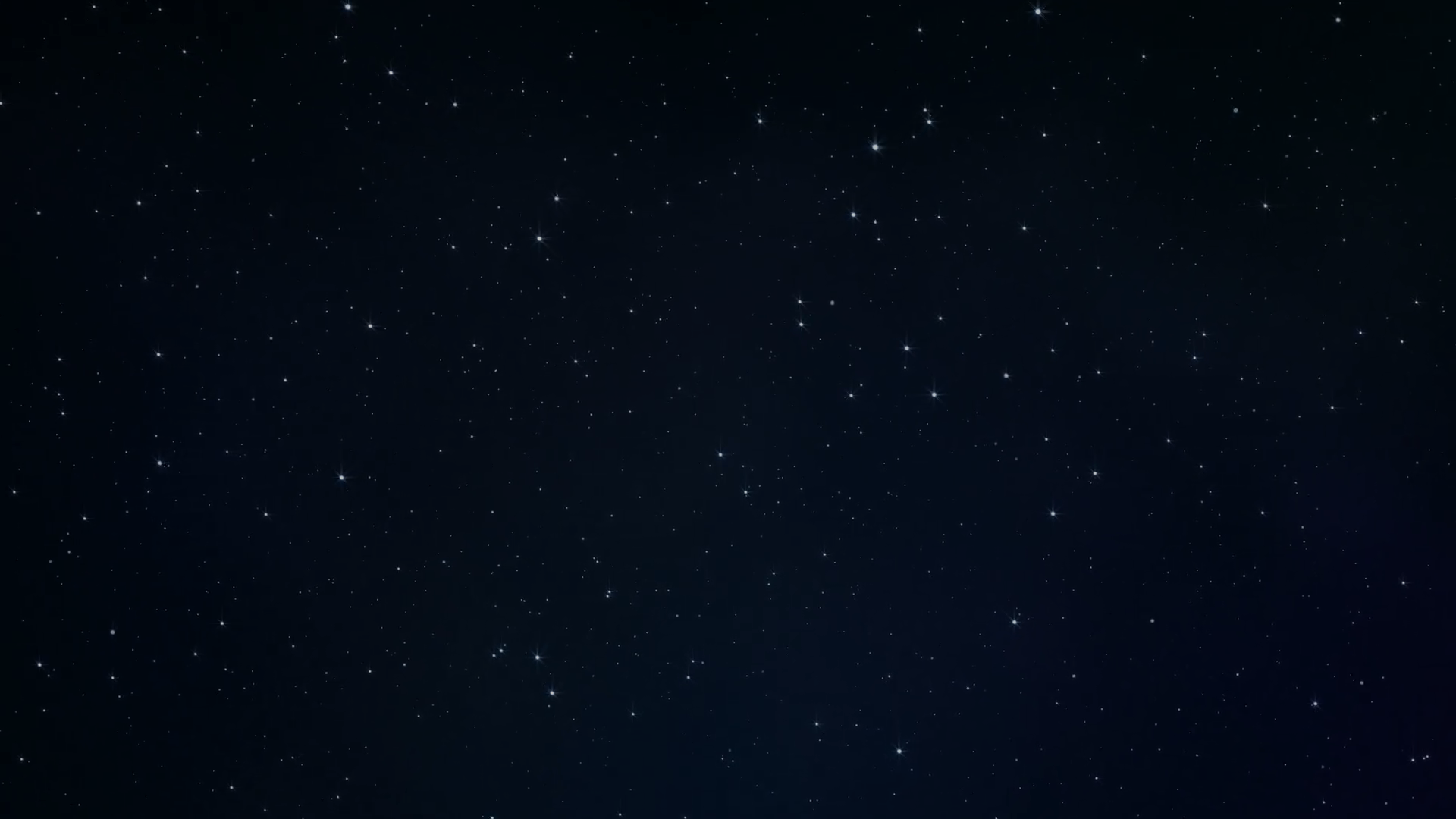 Інтелектуальна розминка
1. Як ви вважаєте чому нашу планетну систему називають Сонячною?
2. Які планети Сонячної системи ви знаєте?
 Які планети, можна спостерігати неозброєним оком на зоряному небі?
3. За якими траєкторіями рухаються планети Сонячної системи?
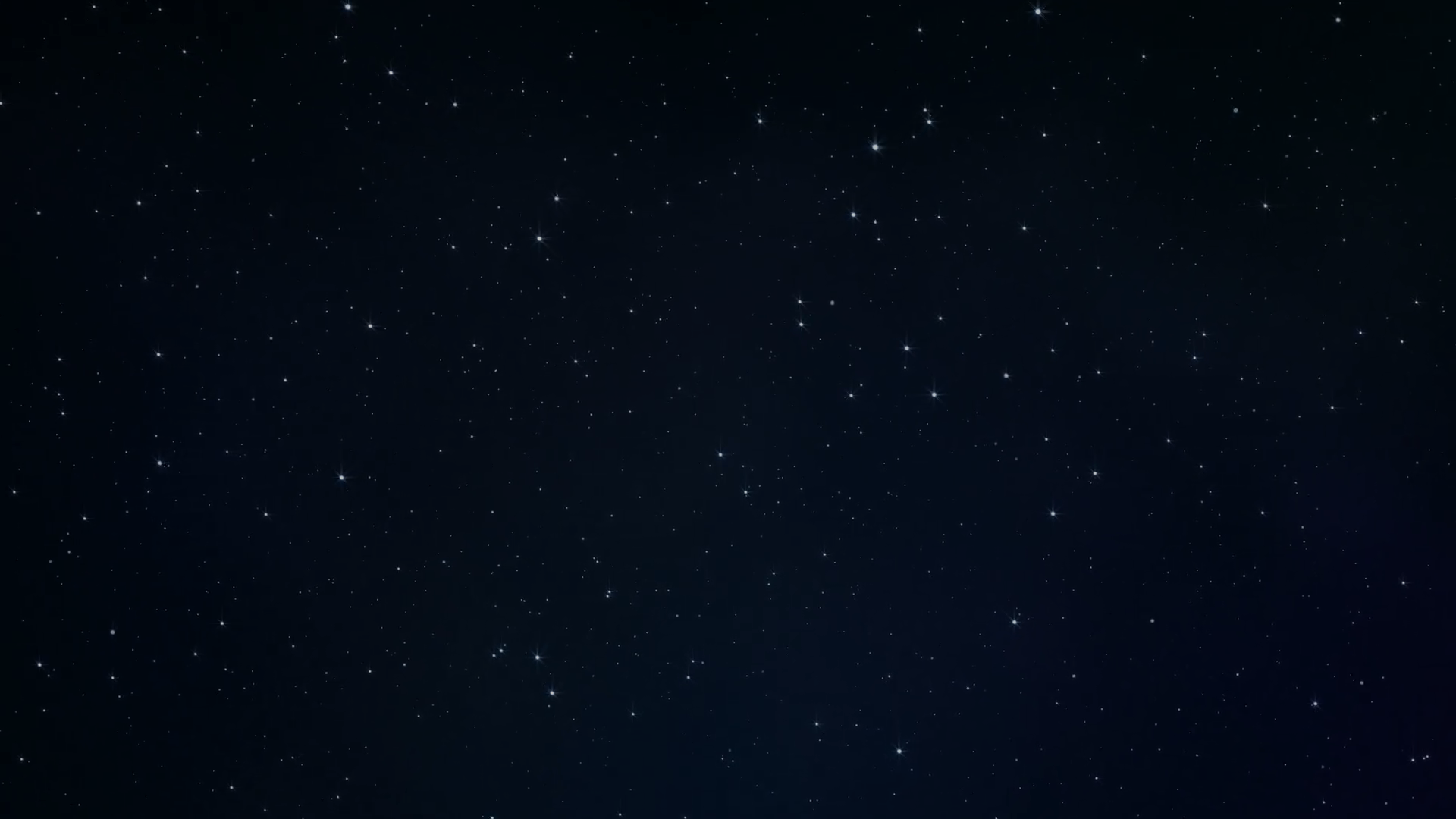 Петлеподібний рух планет
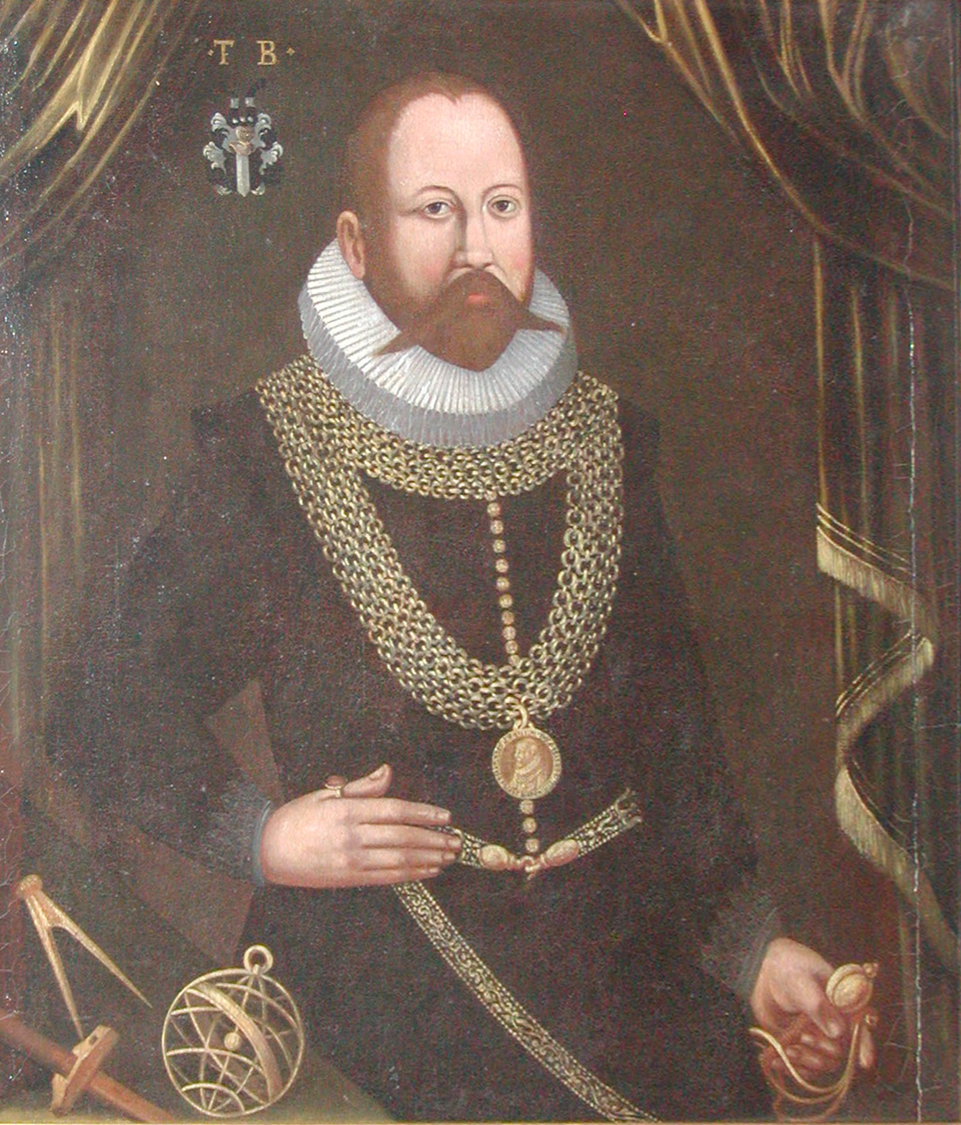 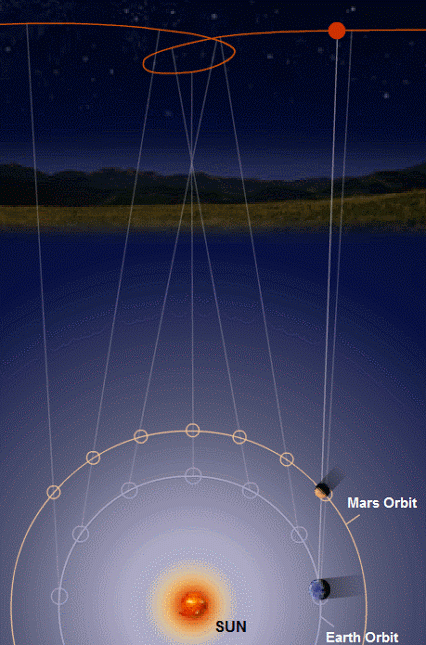 Тихо Браге
(1546-1601)
Спостереження руху Марса
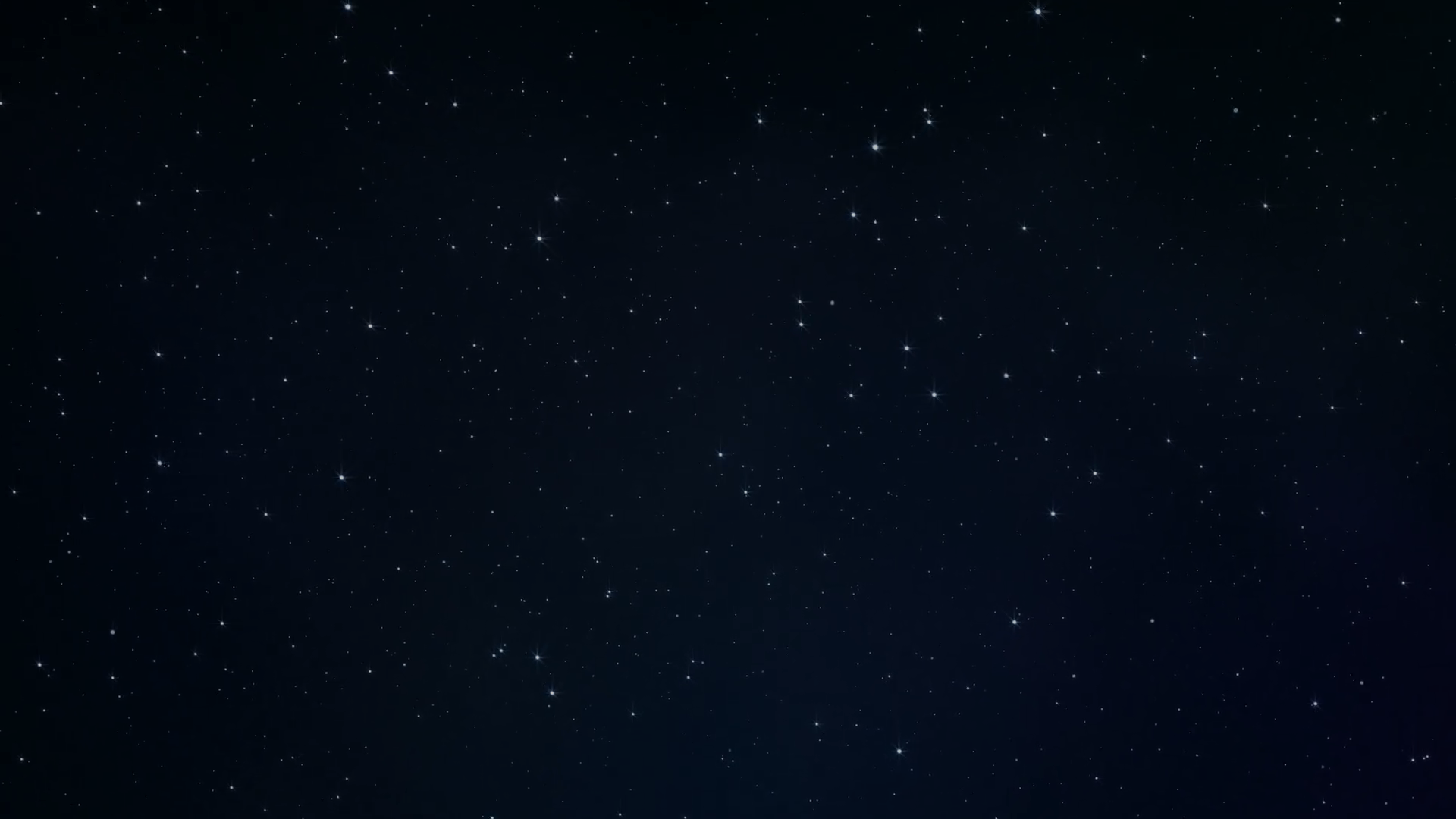 І закон Кеплера
Усі планети Сонячної системи обертаються навколо Сонця по еліптичних орбітах, в одному з фокусів яких перебуває Сонце
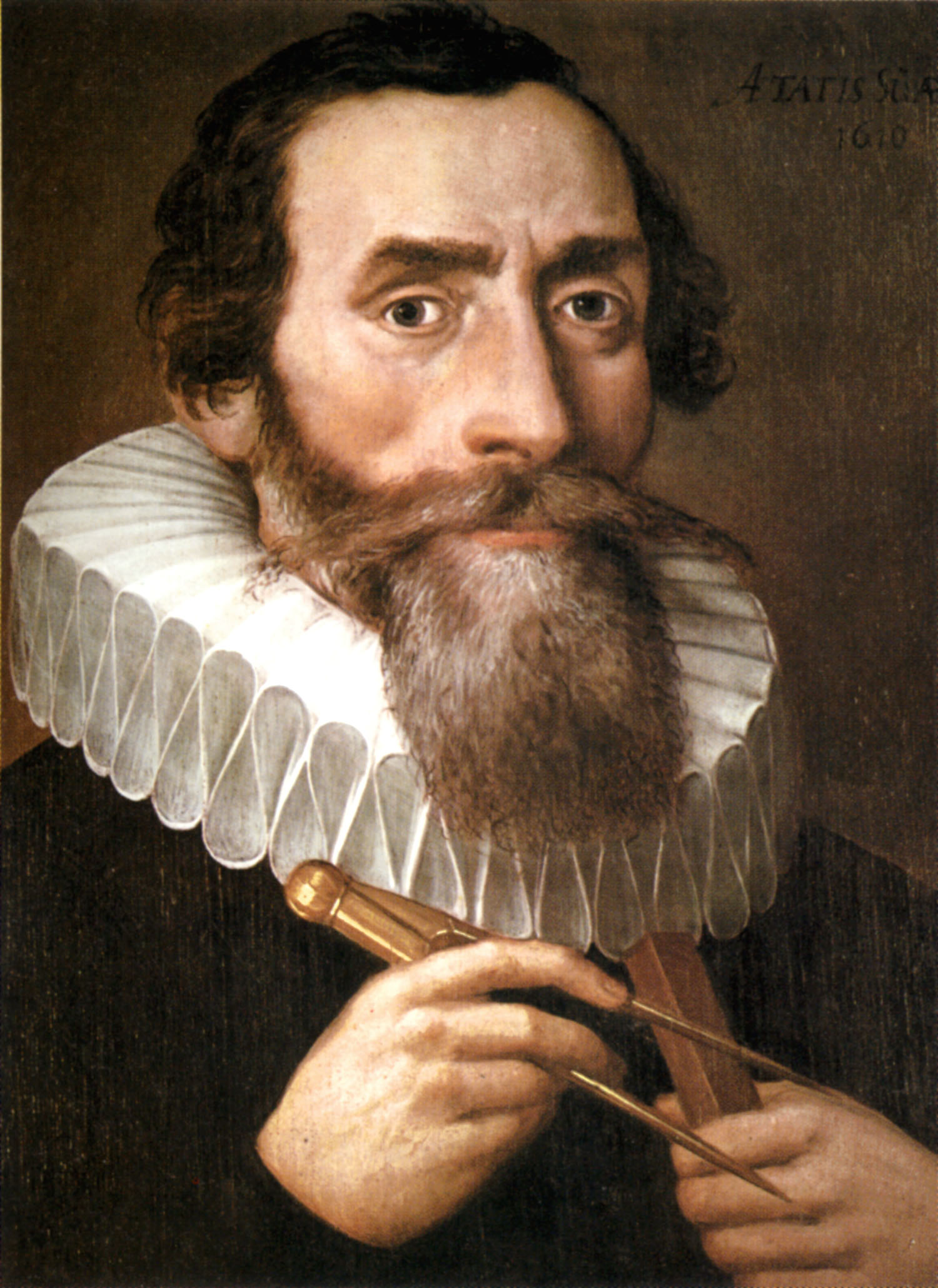 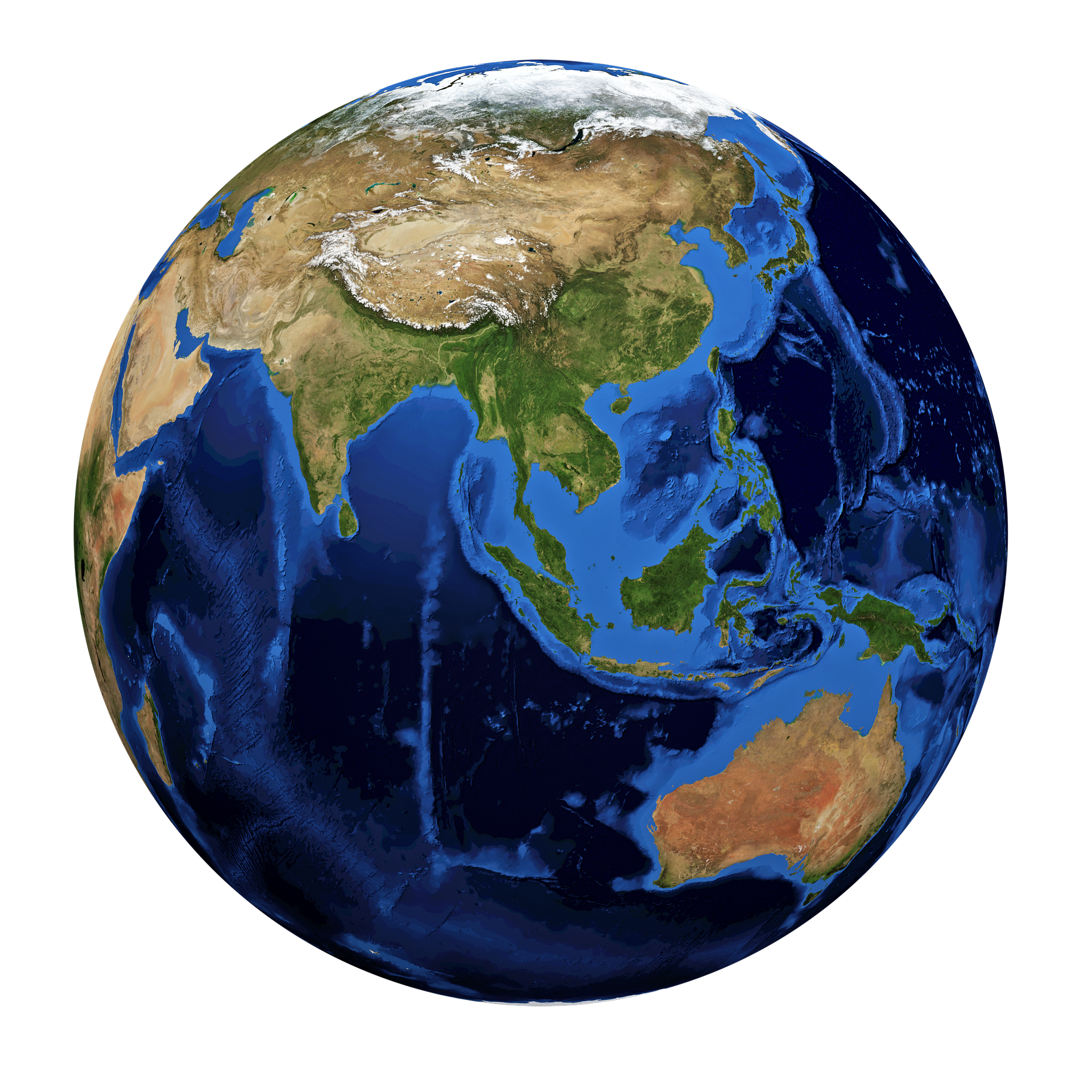 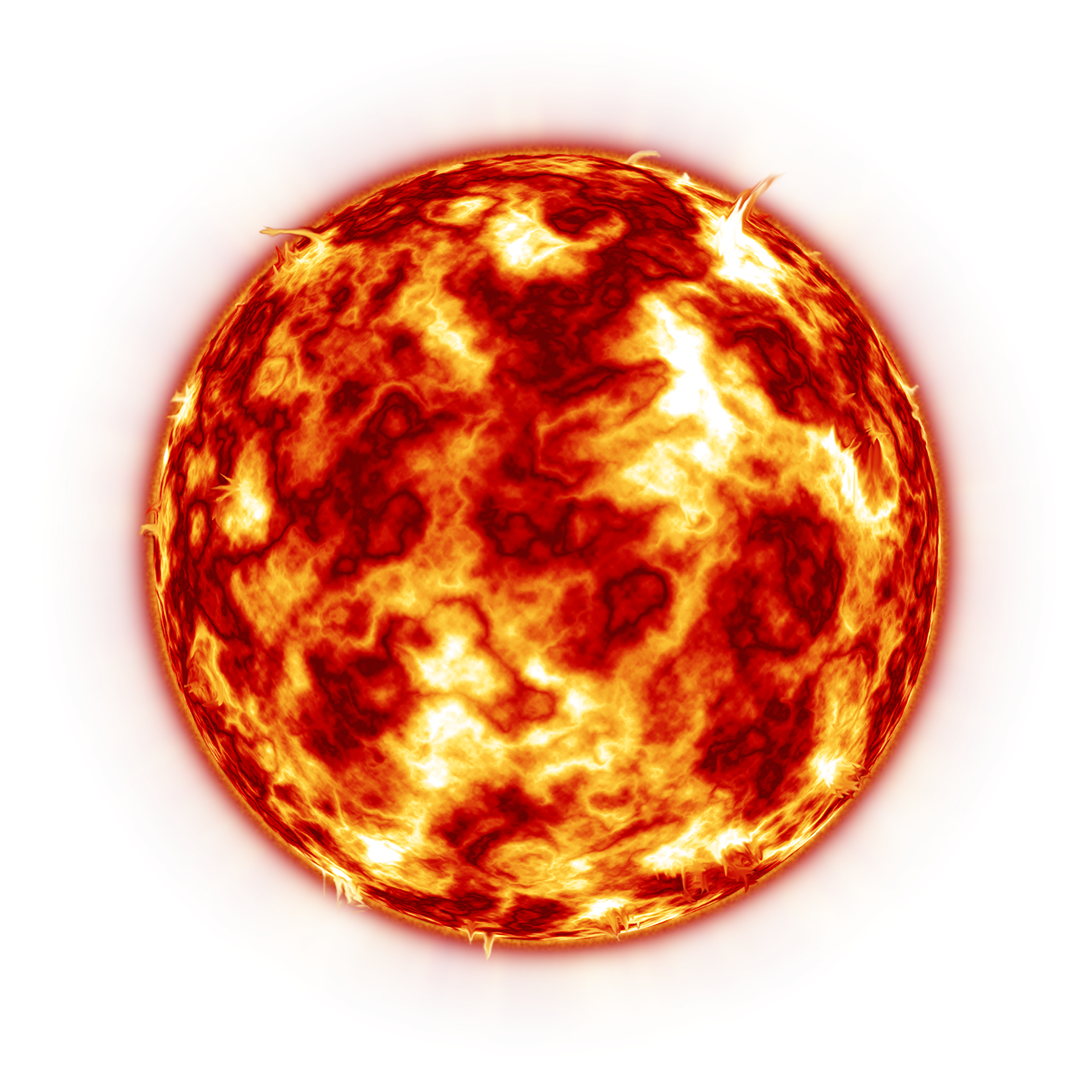 Іоганн Кеплер
(1571-1630)
Наслідок І закону Кеплера
А
В
F1
O
F2
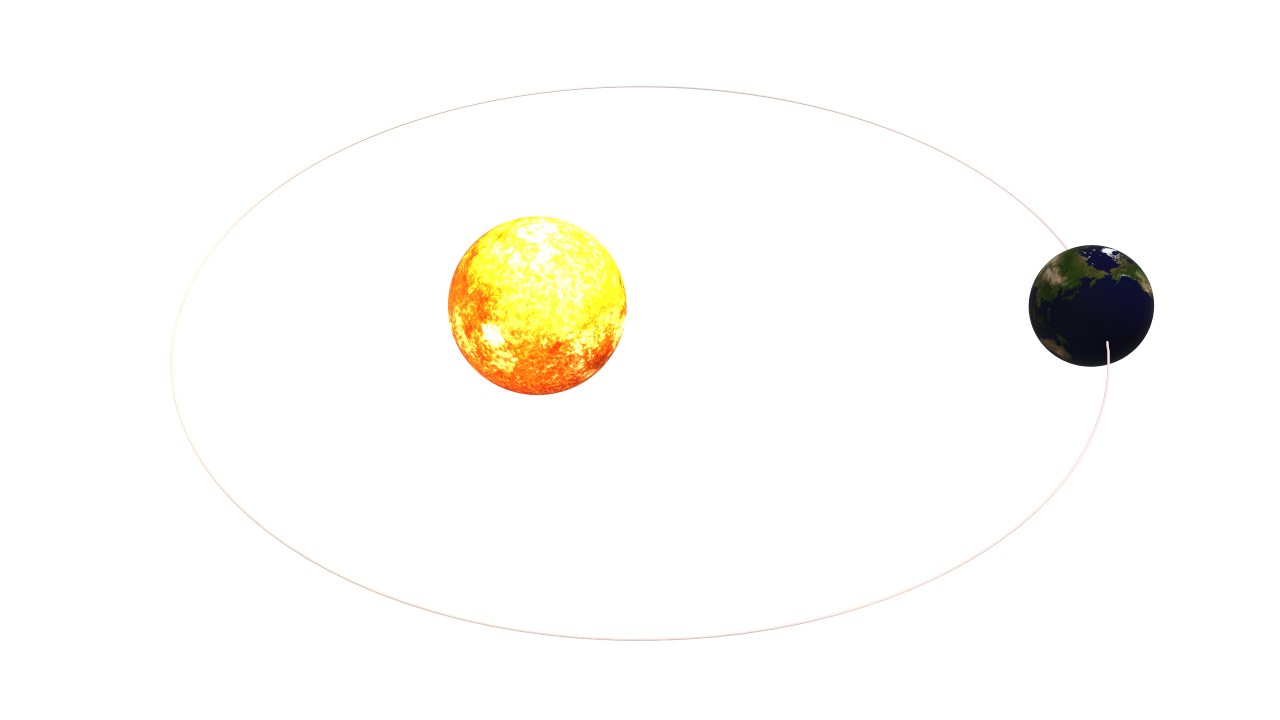 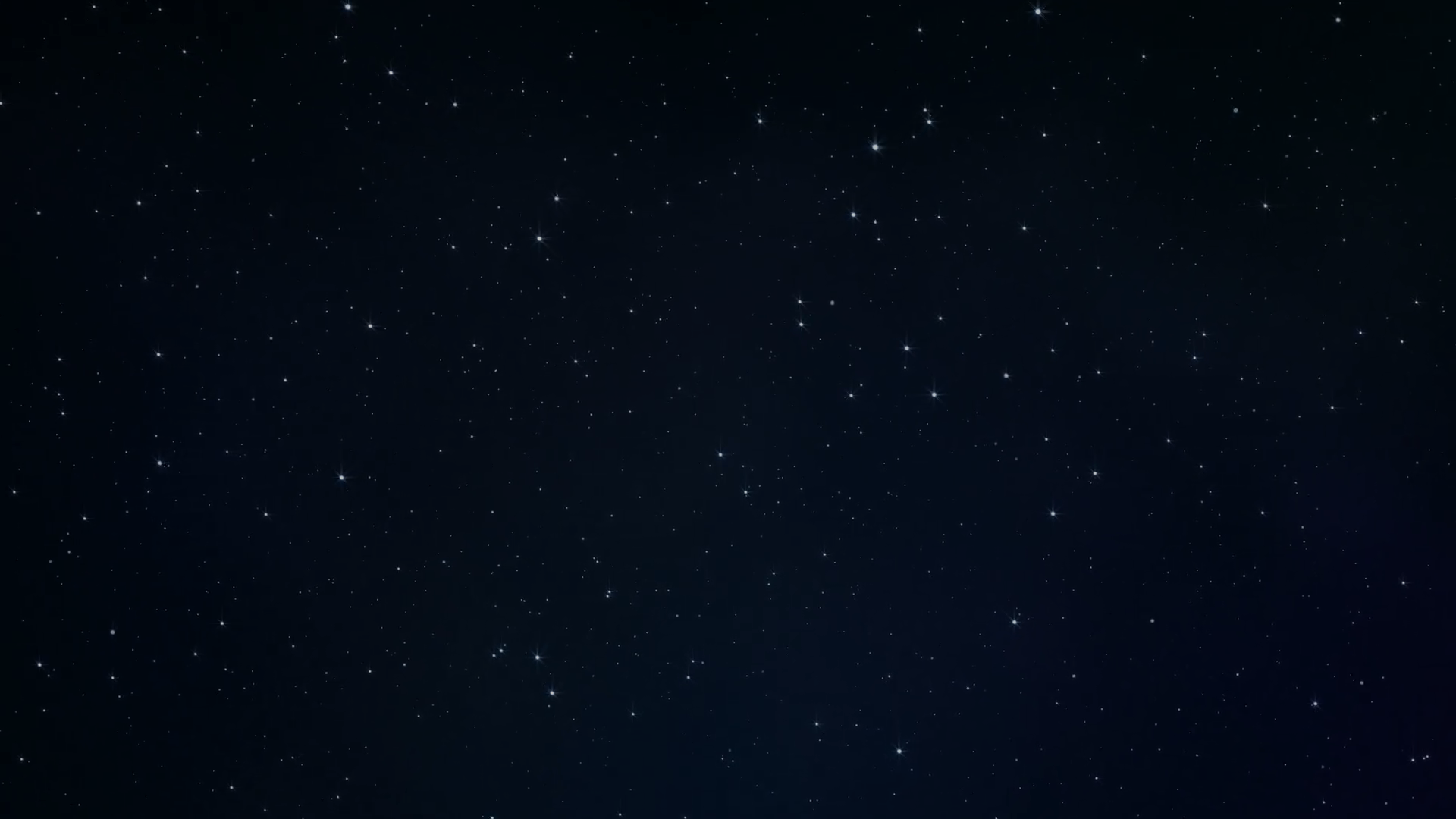 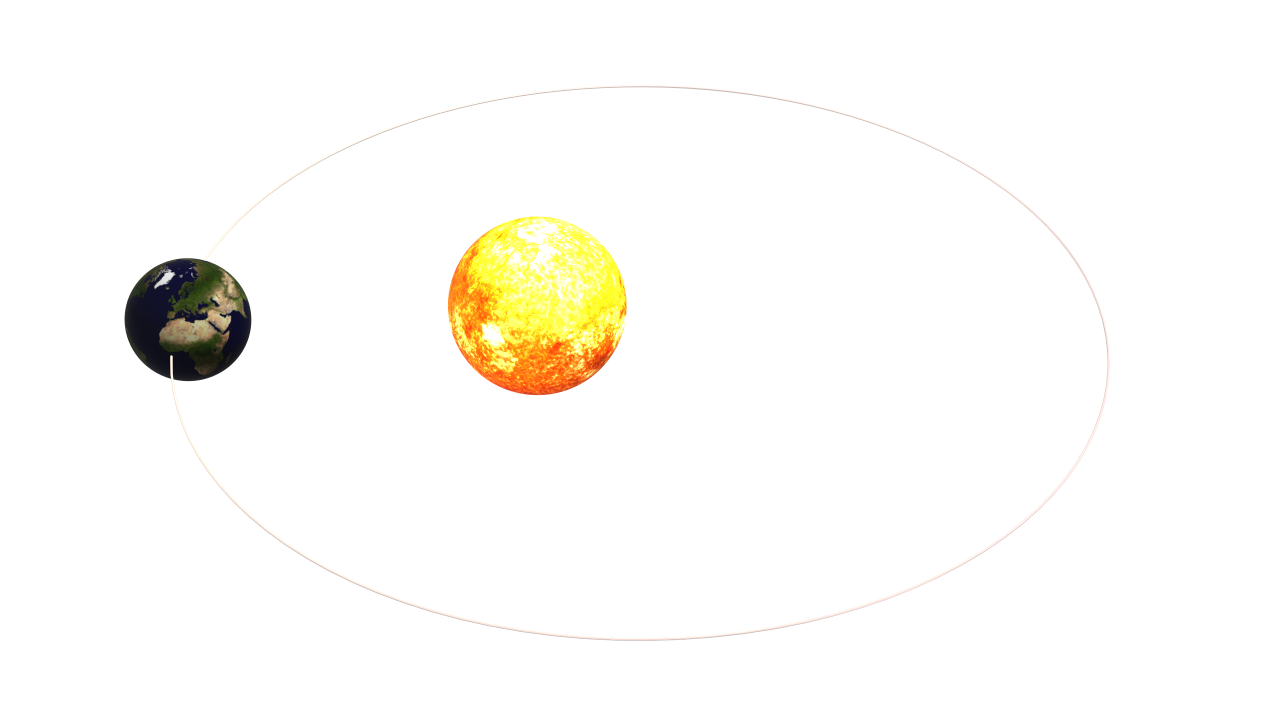 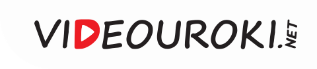 Наслідок І закону Кеплера
3-4 Січня
3-4 Липня
147 098 290 км
152 098 232 км
e⨁ = 0,017
Наслідок І закону Кеплера
І закон Кеплера справедливий і для супутників
Перигей 
найближча точка орбіти до планети
А
В
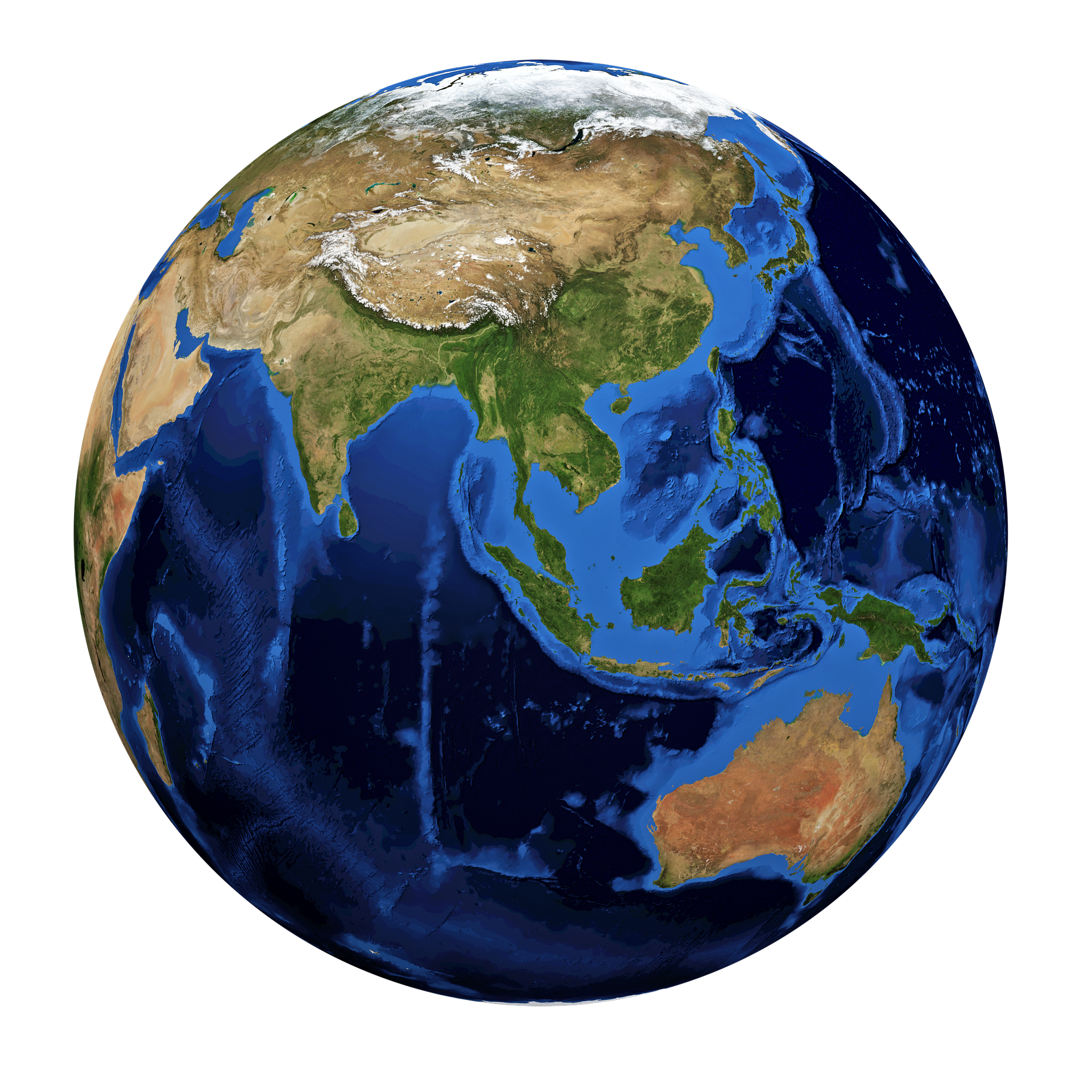 F1
O
F2
Апогей 
найвіддаленіша точка орбіти від планети
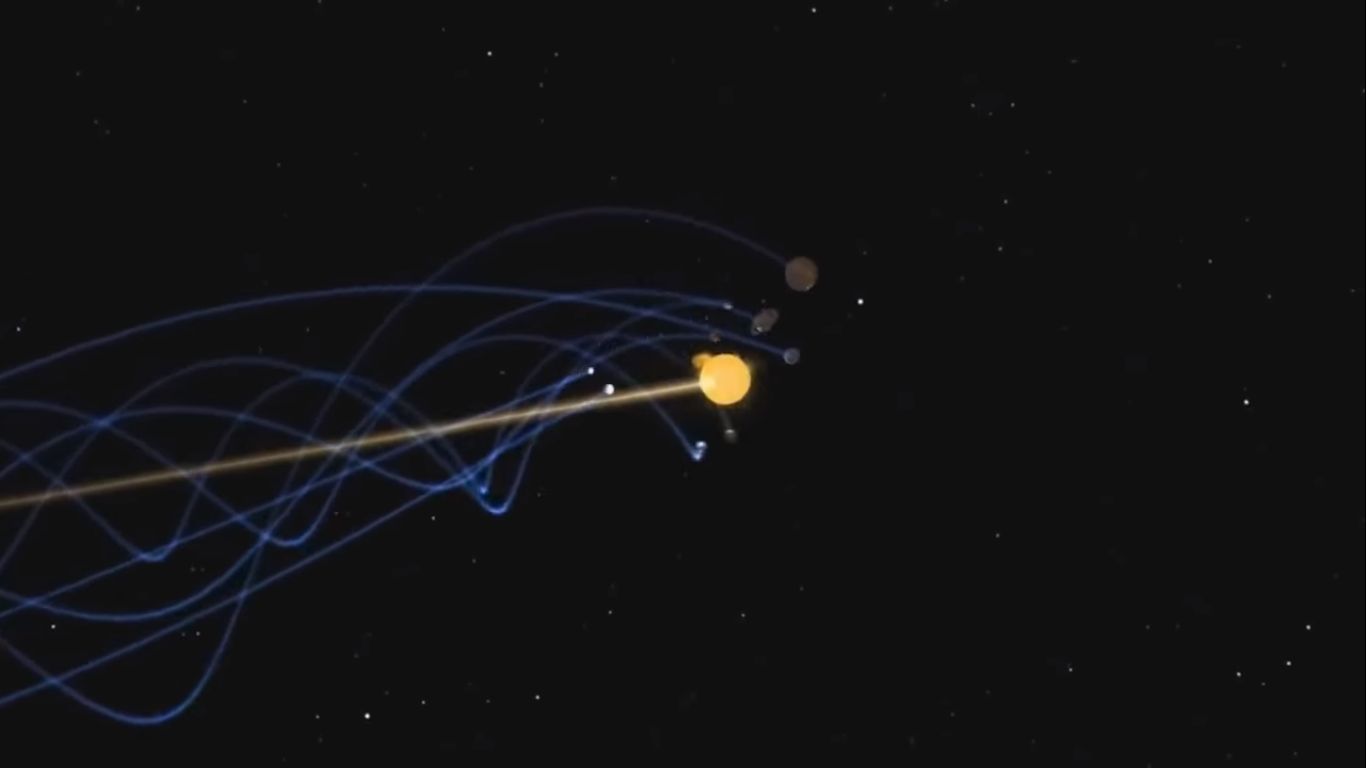 І закон Кеплера
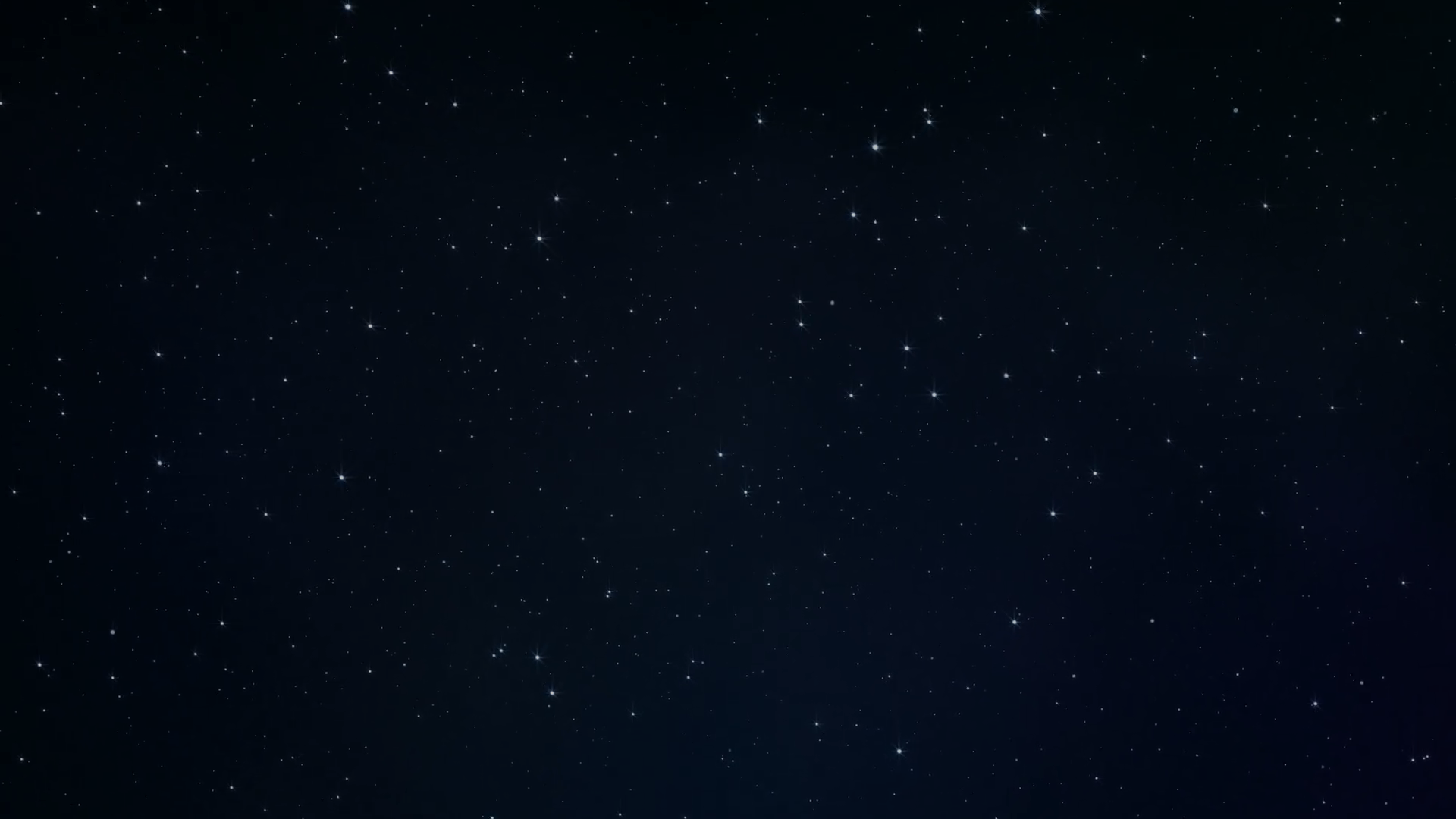 У реальних умовах жодна планета не рухається по еліпсу
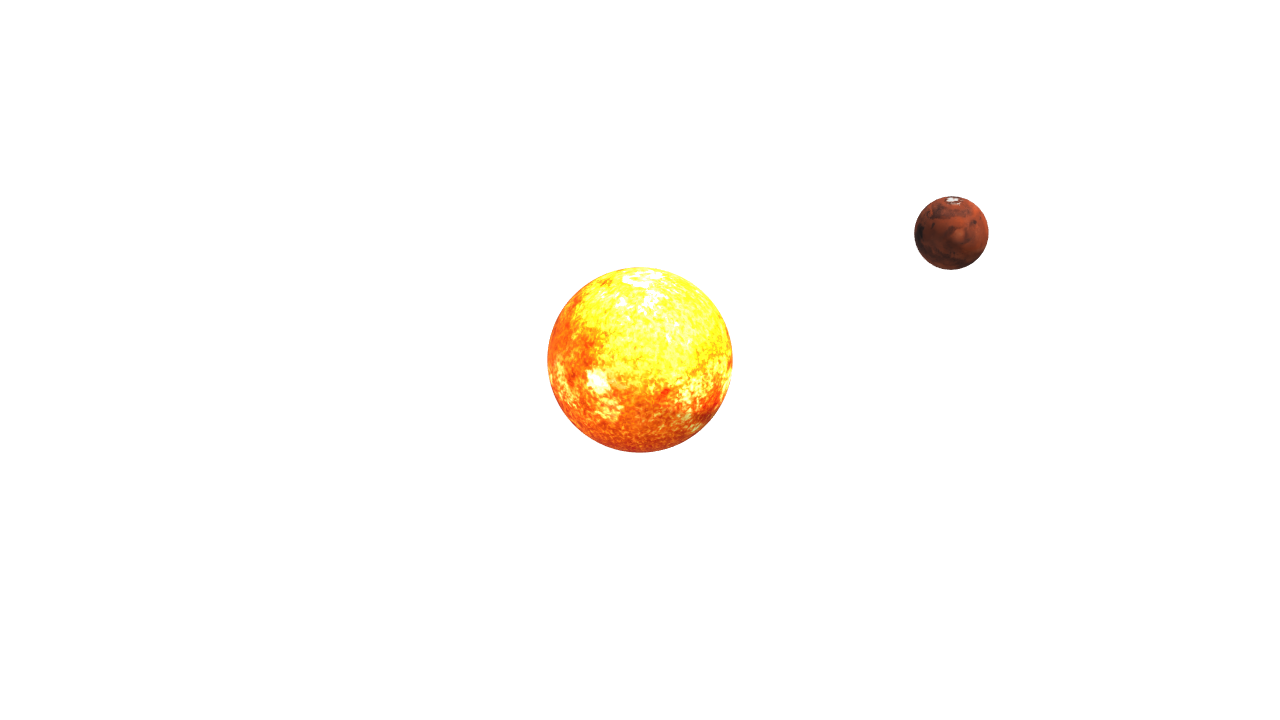 Кожен об’єкт притягає не лише Сонце, а й інші об’єкти одночасно
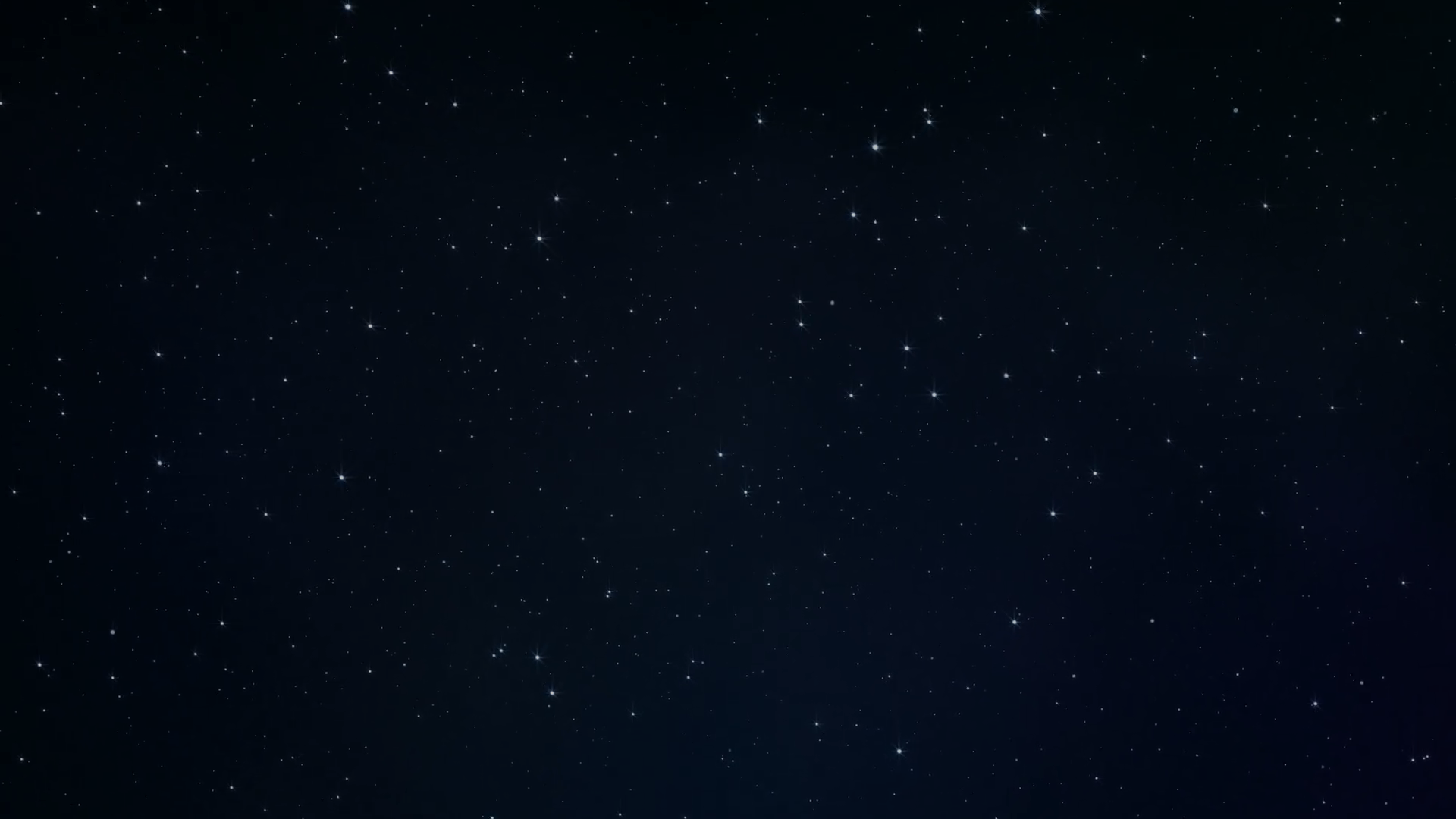 І закон Кеплера
Орбіта небесного тіла залежить від швидкості у певній точці простору
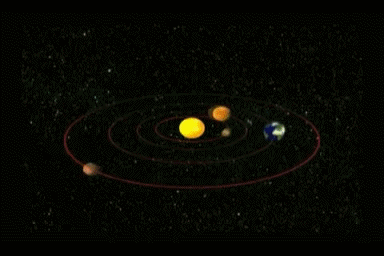 Складний рух планет – збурений рух
Вивчаючи збурення орбіти Урана, було відкрито Нептун , а потім Плутон
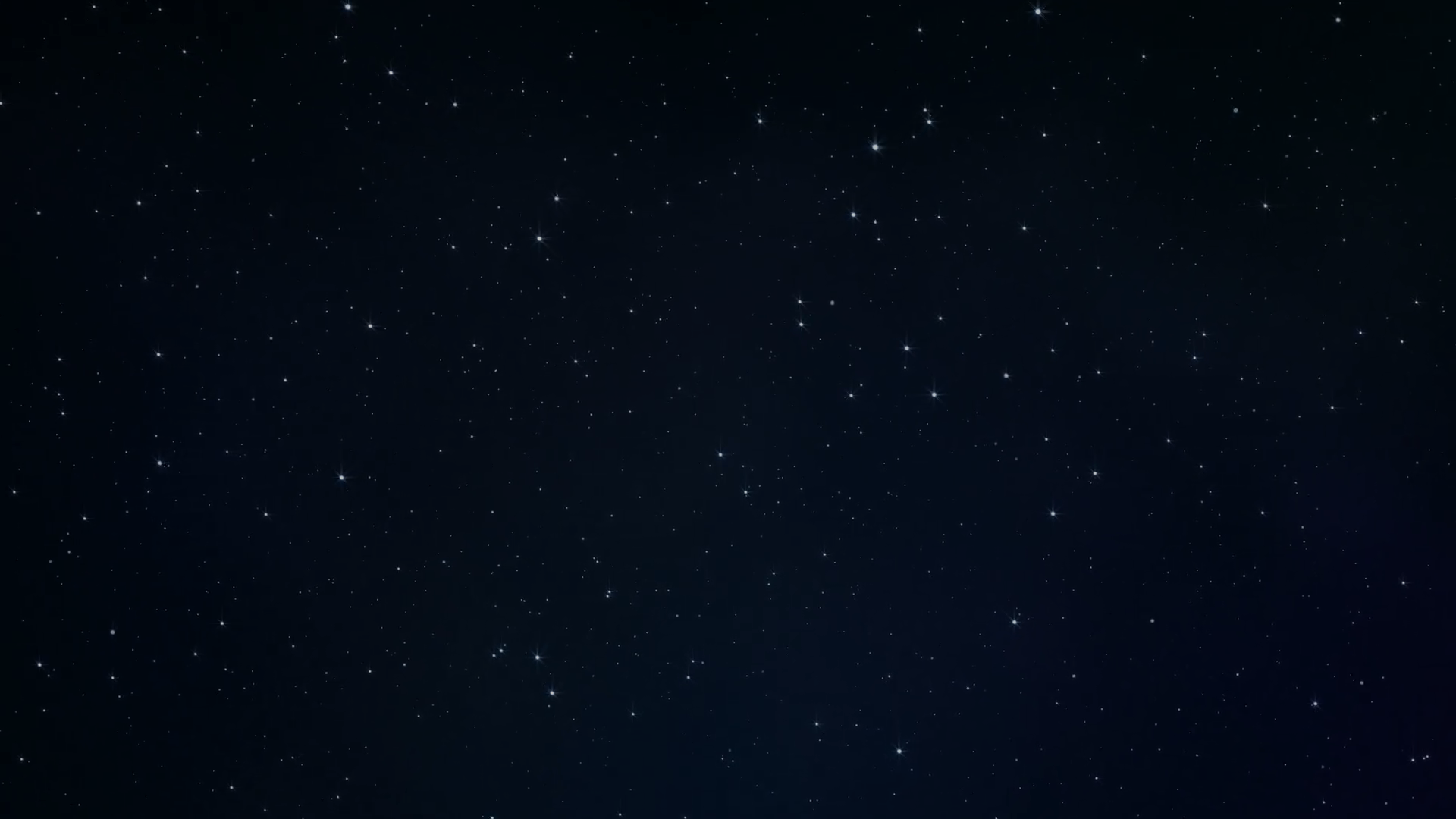 ІІ закон Кеплера
Радіус-вектор планети за однакові проміжки часу описує рівні площі
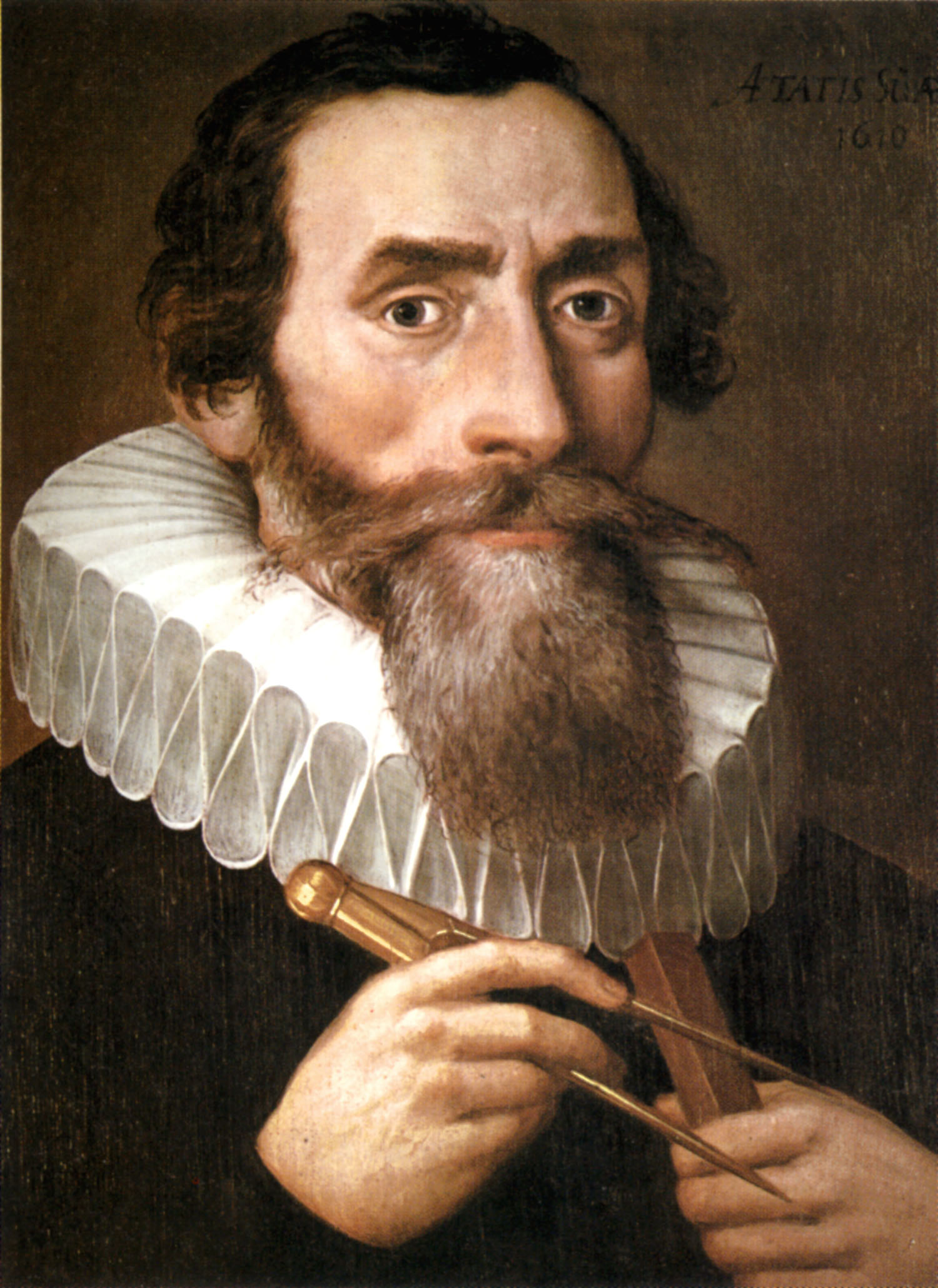 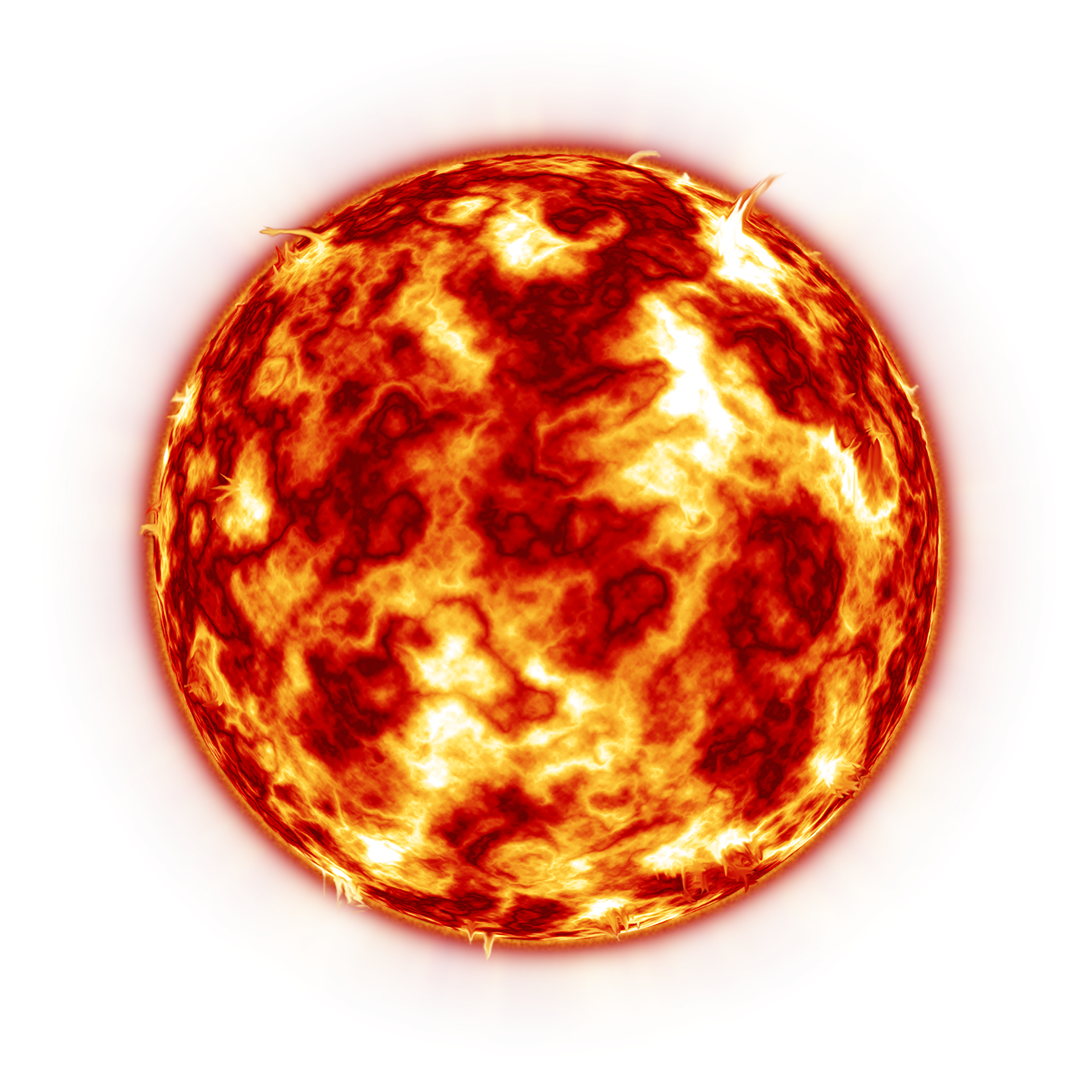 Іоганн Кеплер
(1571-1630)
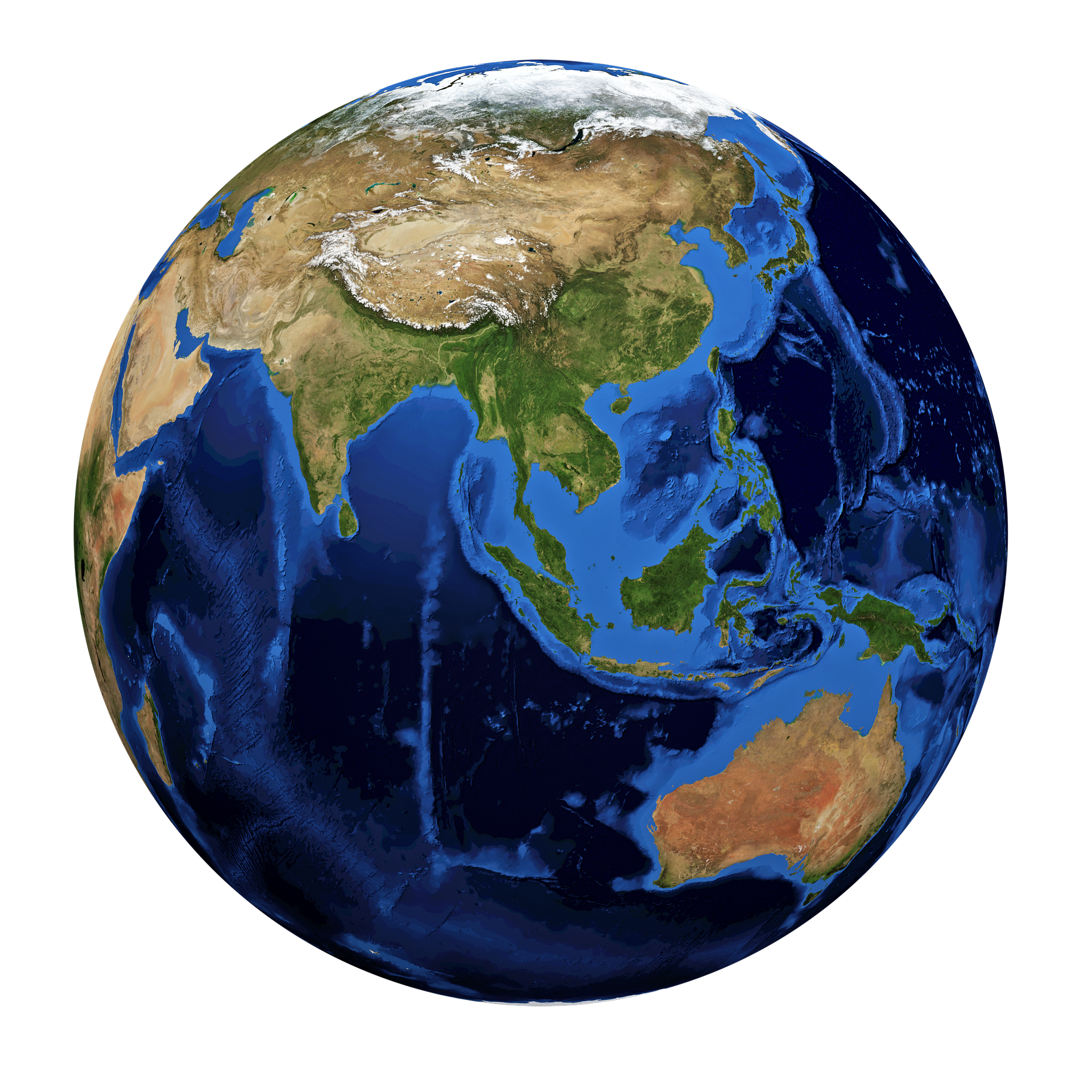 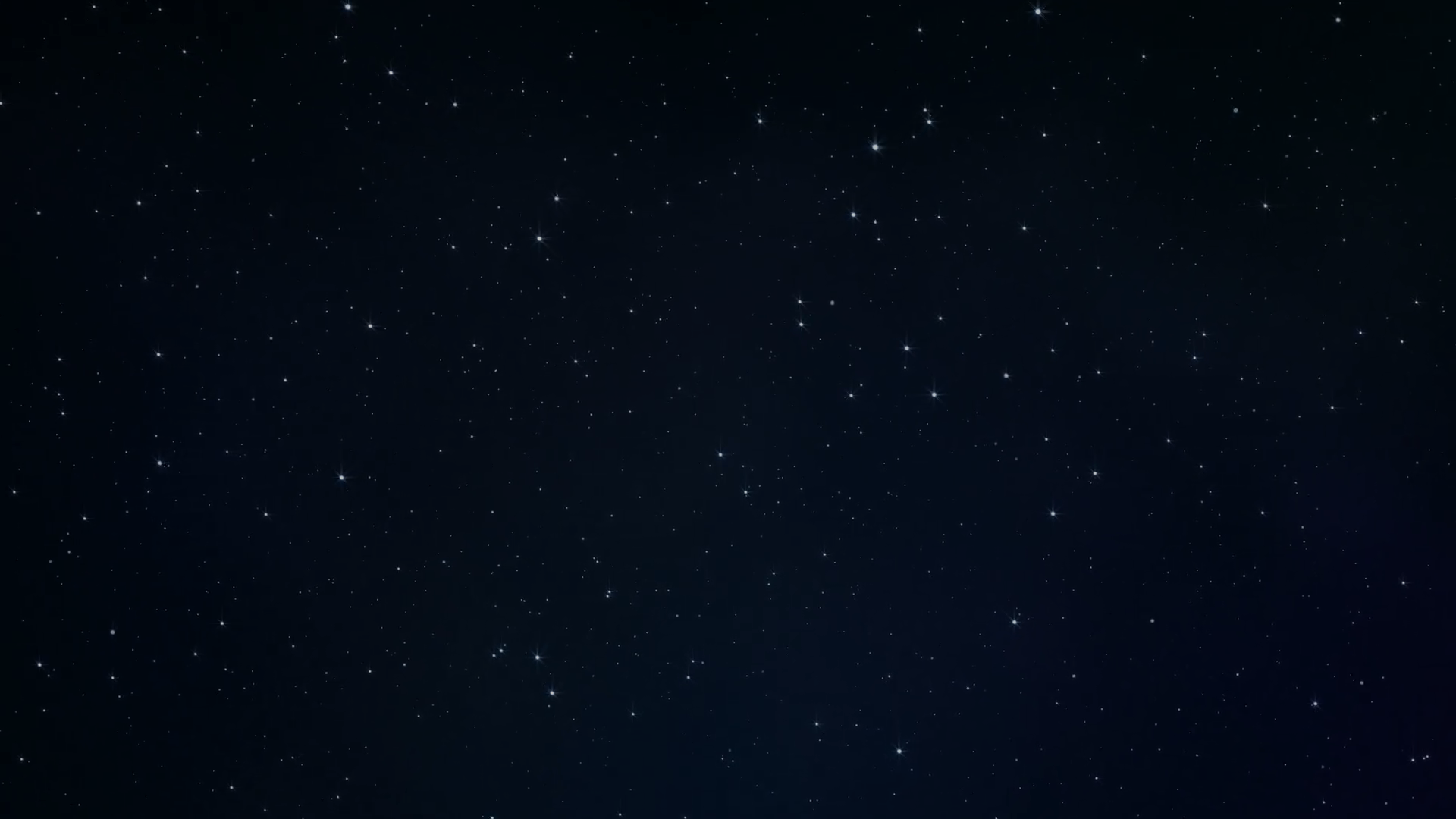 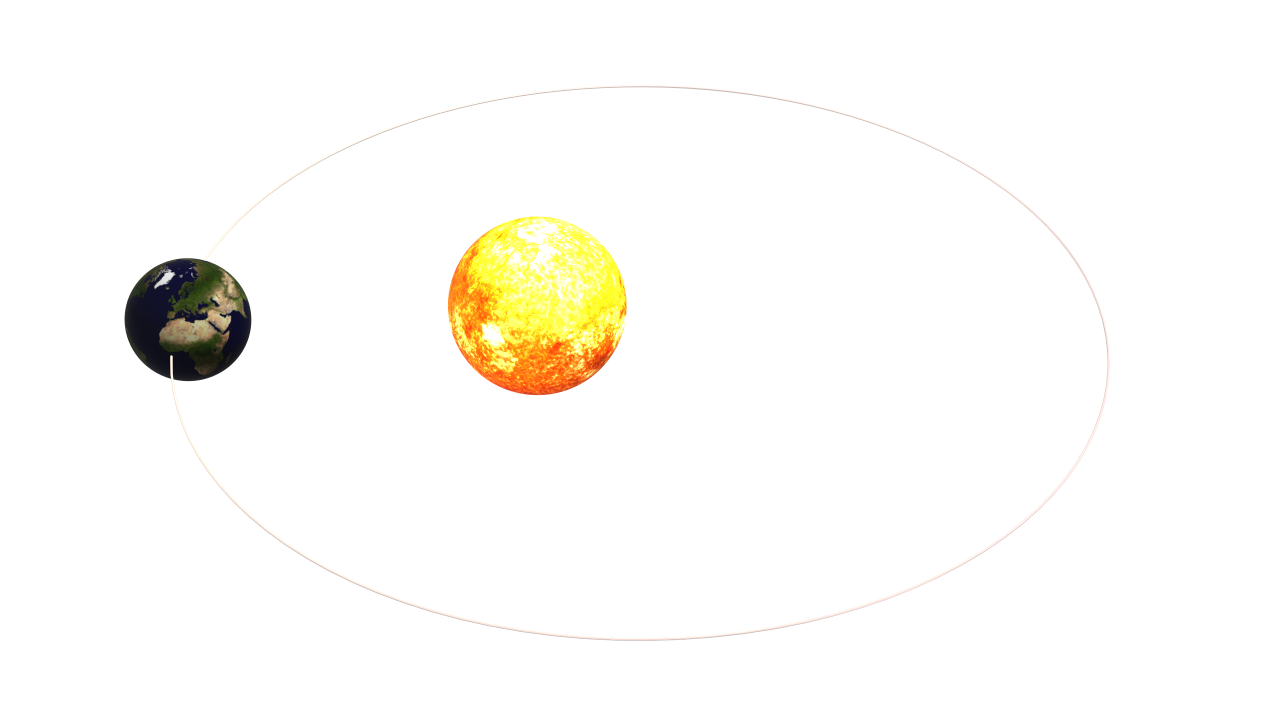 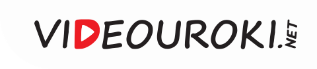 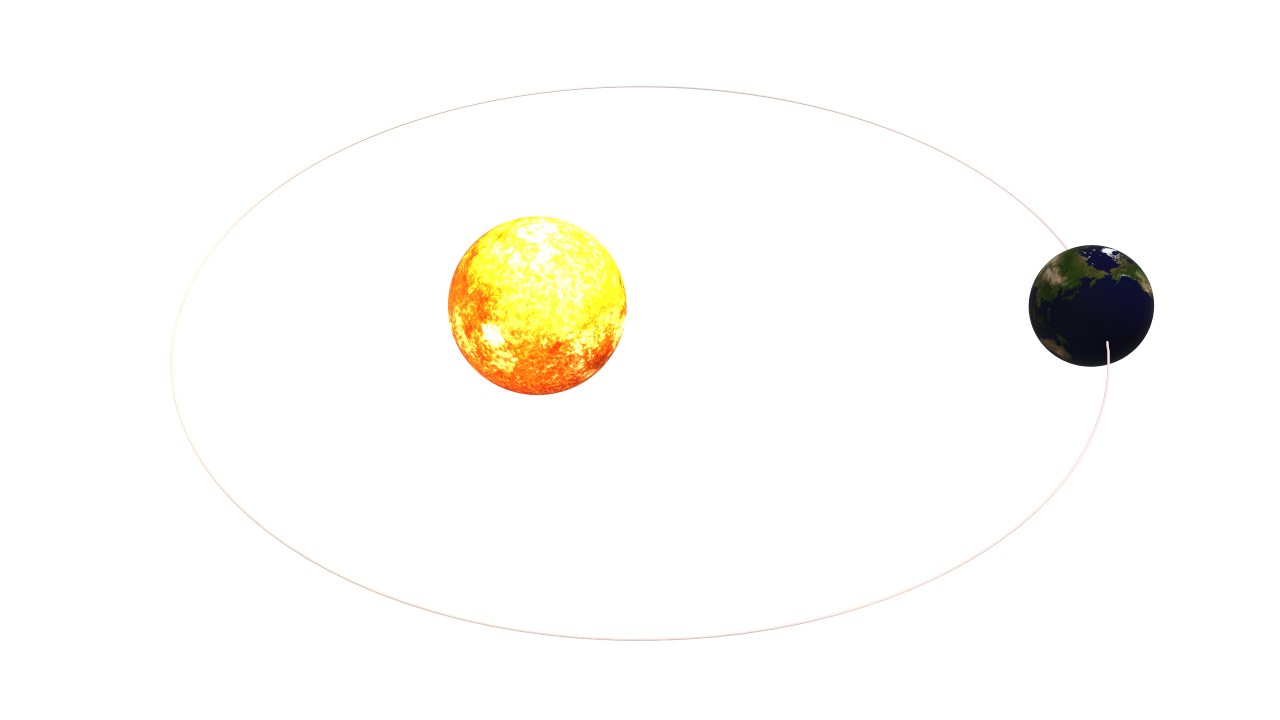 Наслідок ІІ закону Кеплера
29,36 км/с
30,38 км/с
147 098 290 км
152 098 232 км
В яких точках орбіти та в яку пору року, планета має найбільшу і найменшу лінійну швидкість руху?
В перигелії – найбільшу швидкість (взимку)
В афелії – найменшу швидкість (влітку)
Чим ближче планета до Сонця, тим швидше вона рухається
Яка залежність між швидкістю планети та її положенням відносно Сонця?
e⨁ = 0,017
ІІІ закон Кеплера
Квадрати сидеричних періодів обертання планет навколо Сонця відносяться як куби великих півосей їх орбіт
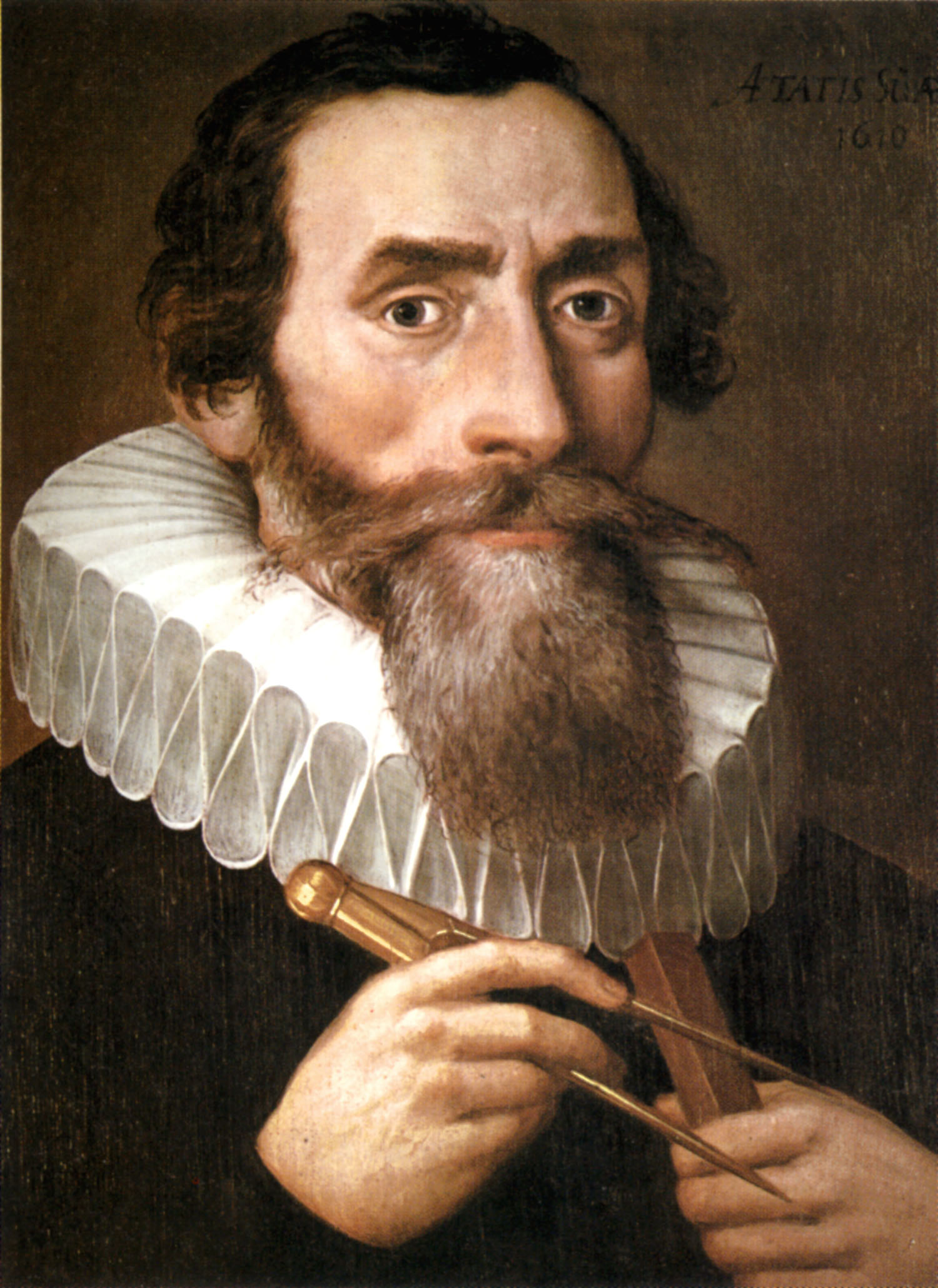 Іоганн Кеплер
(1571-1630)
Застосування ІІІ закону Кеплера
1. Обчислення періоду обертання тіла, знаючи його велику піввісь (середню відстань до Сонця)
2. Визначення періоду обертання супутників, космічних кораблів навколо Землі
3. Обчислення часу польоту міжпланетних станцій на інші планети Сонячної системи
Закон Всесвітнього тяжіння
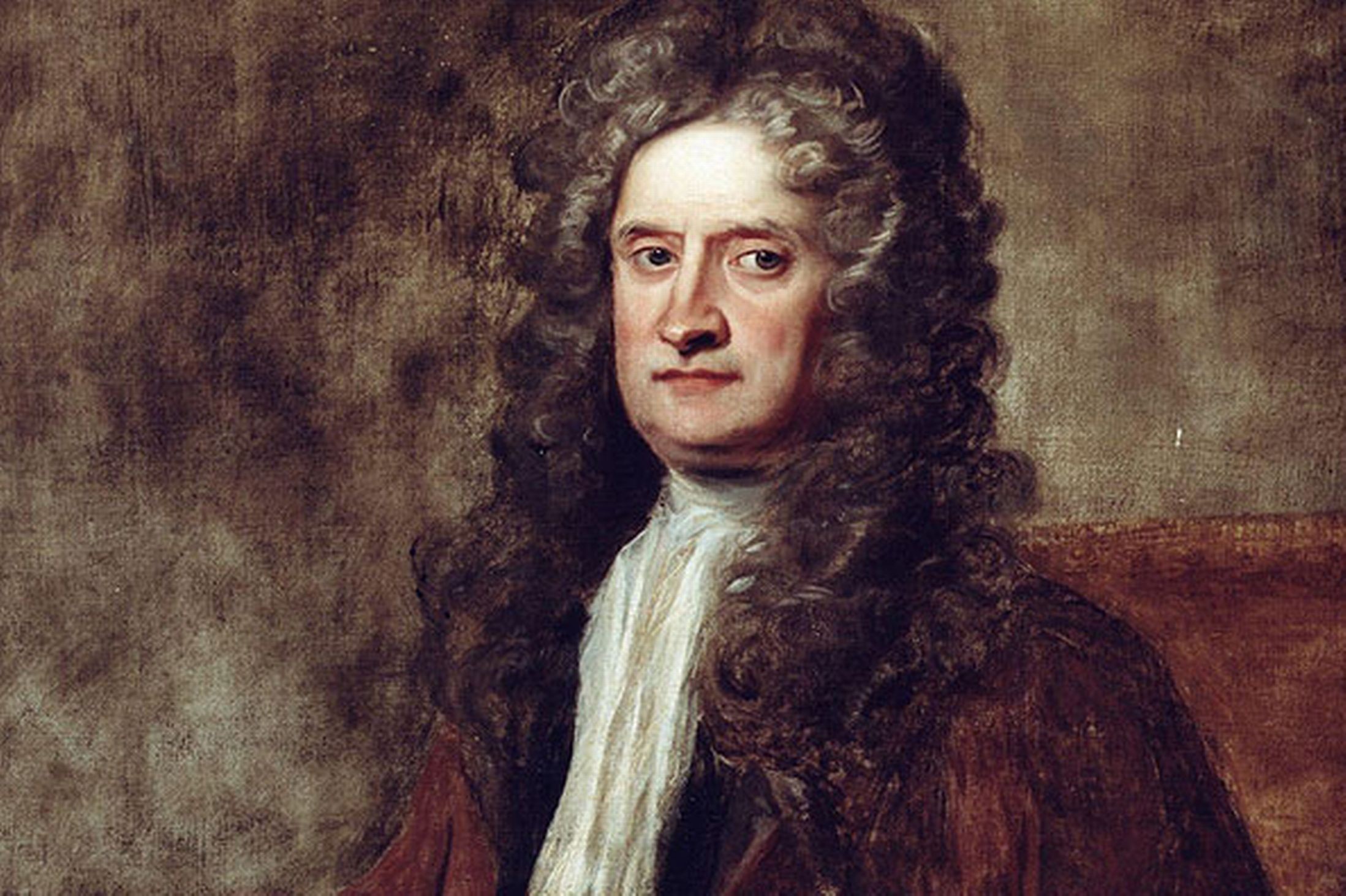 Будь-які два тіла з масами М і m притягуються із силою, величина якої пропорційна добутку їхніх мас та обернено пропорційна квадрату відстані між ними
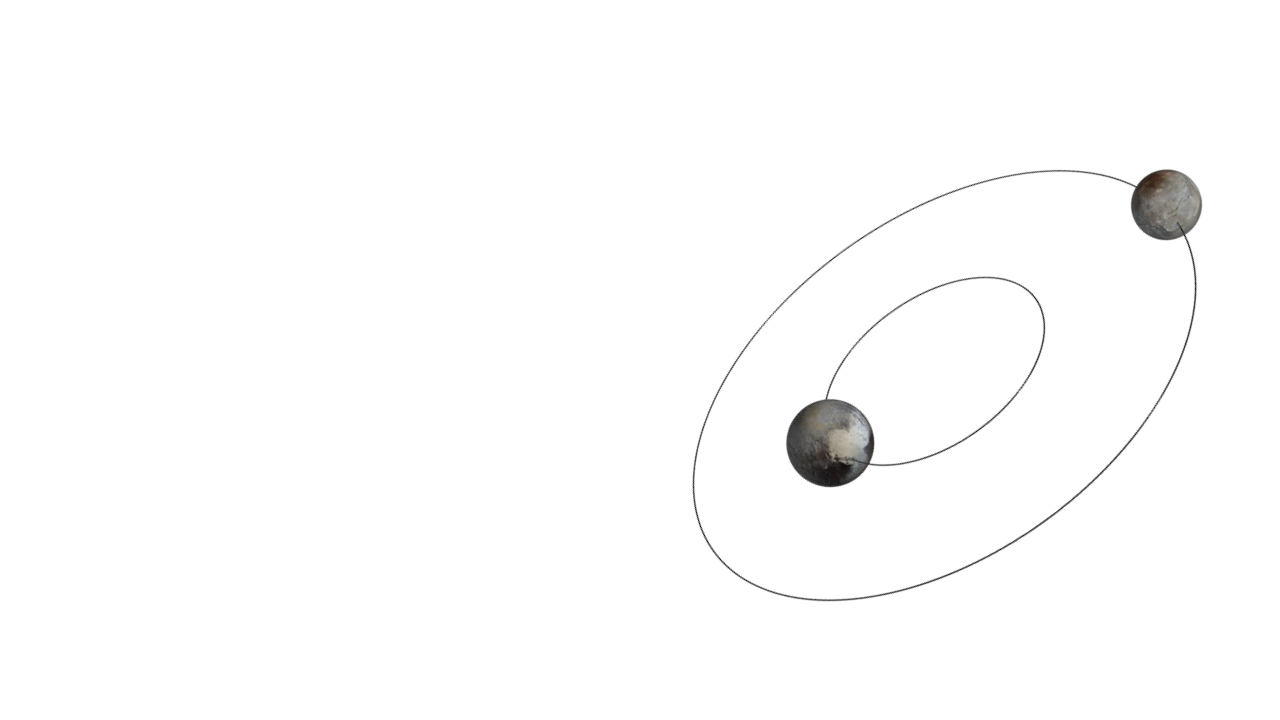 Ісаак Ньютон
(1643-1727)
Для двох матеріальних точок
Закон Всесвітнього тяжіння
Тіло має сферичну форму
Густина тіла розподілена симетрично відносно центра
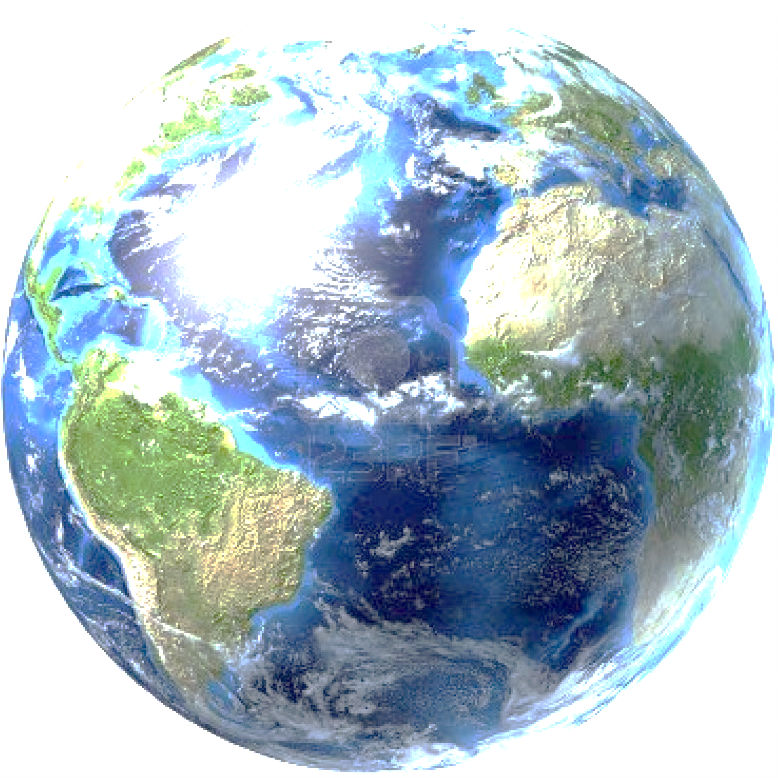 Маса такого тіла  - матеріальна точка, що розміщується в центрі сфери
Визначення розмірів тіл Сонячної системи
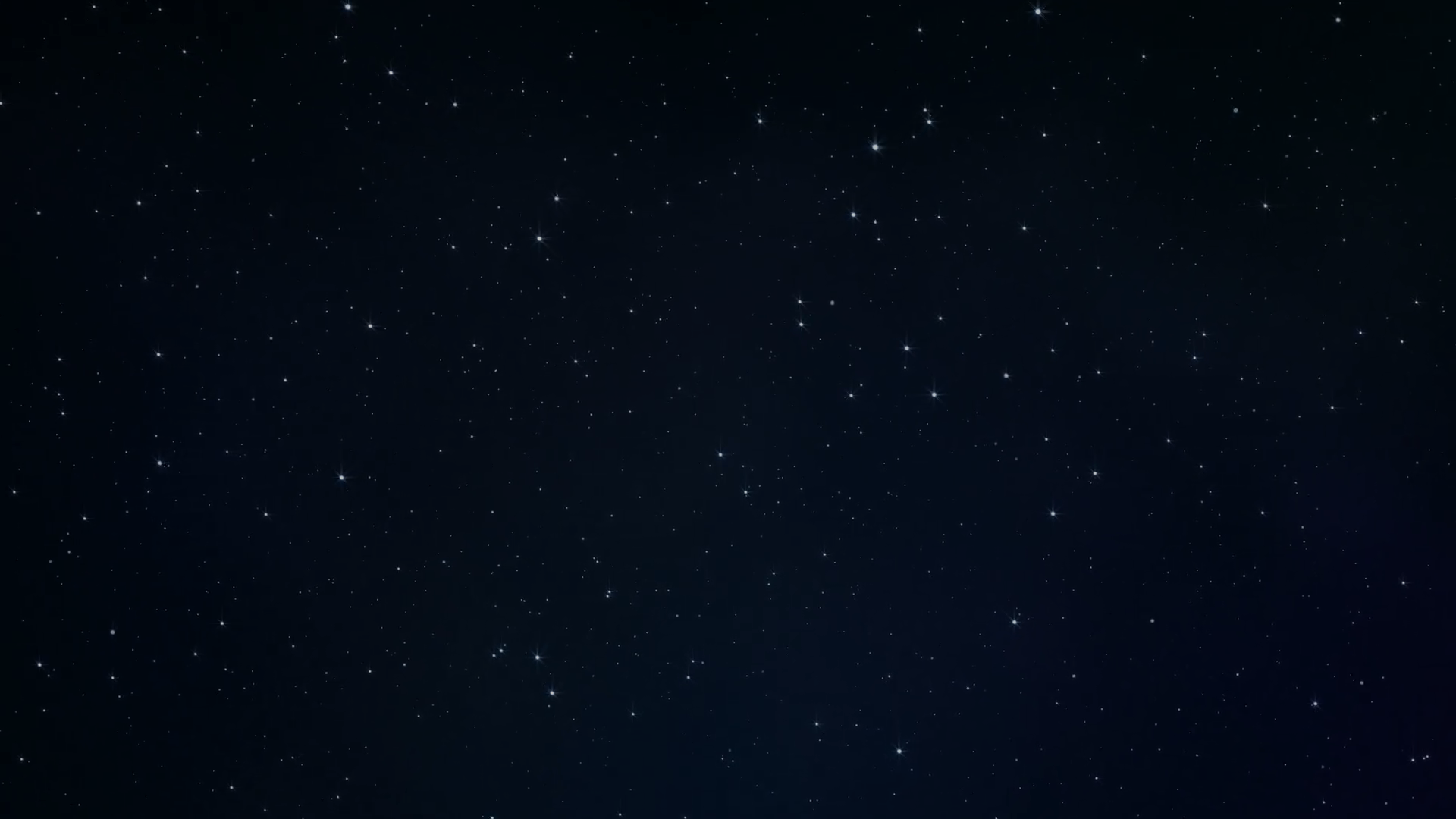 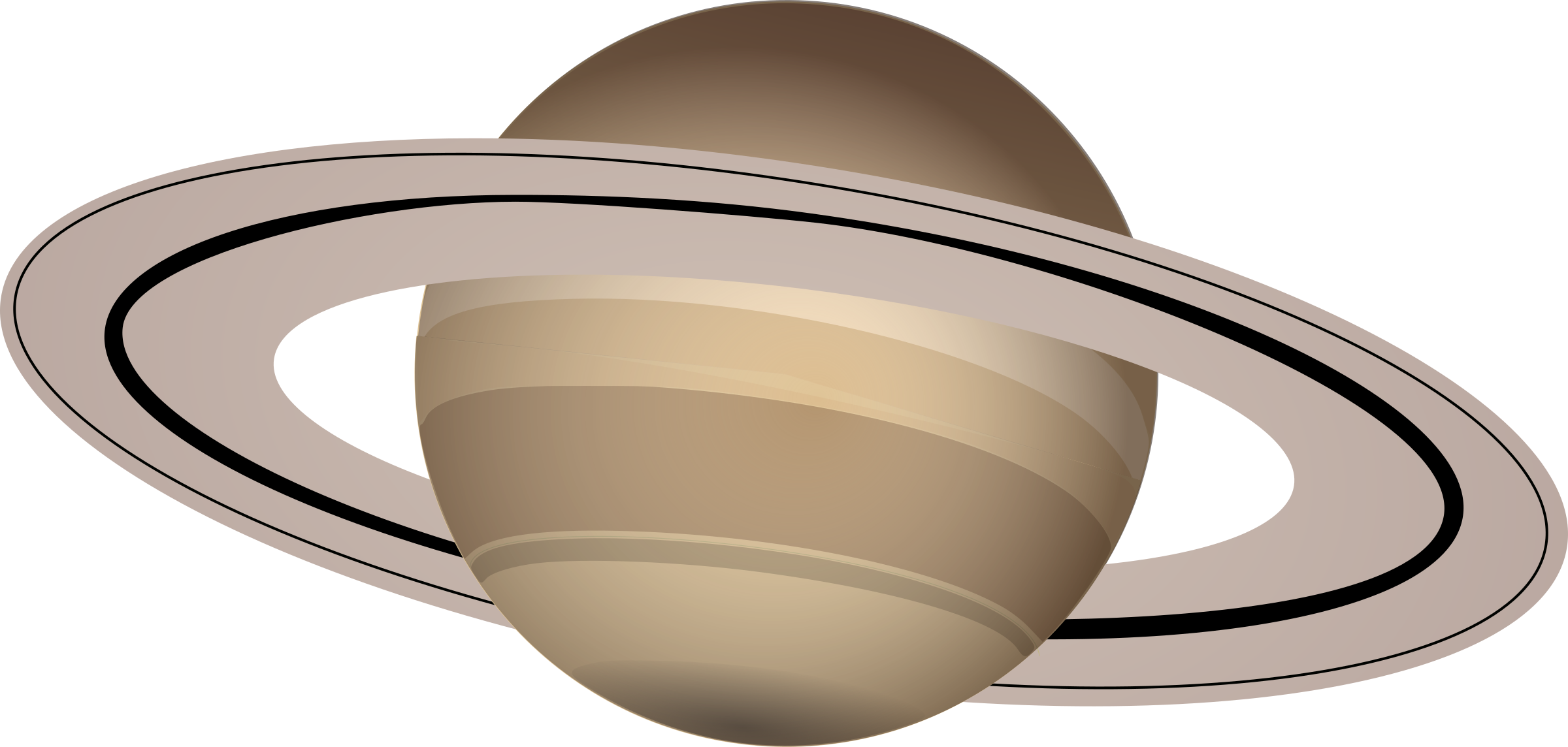 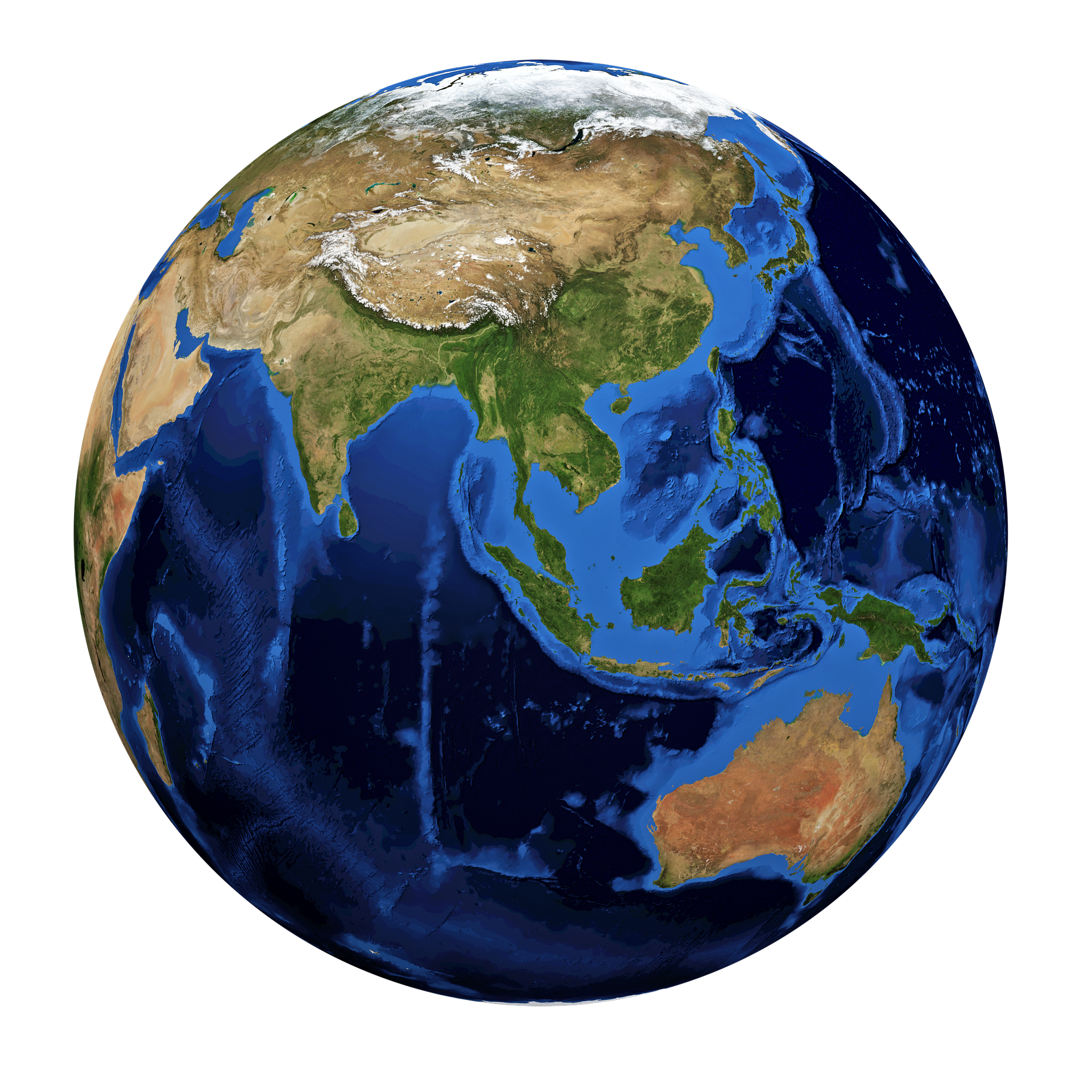 Визначення маси небесних тіл
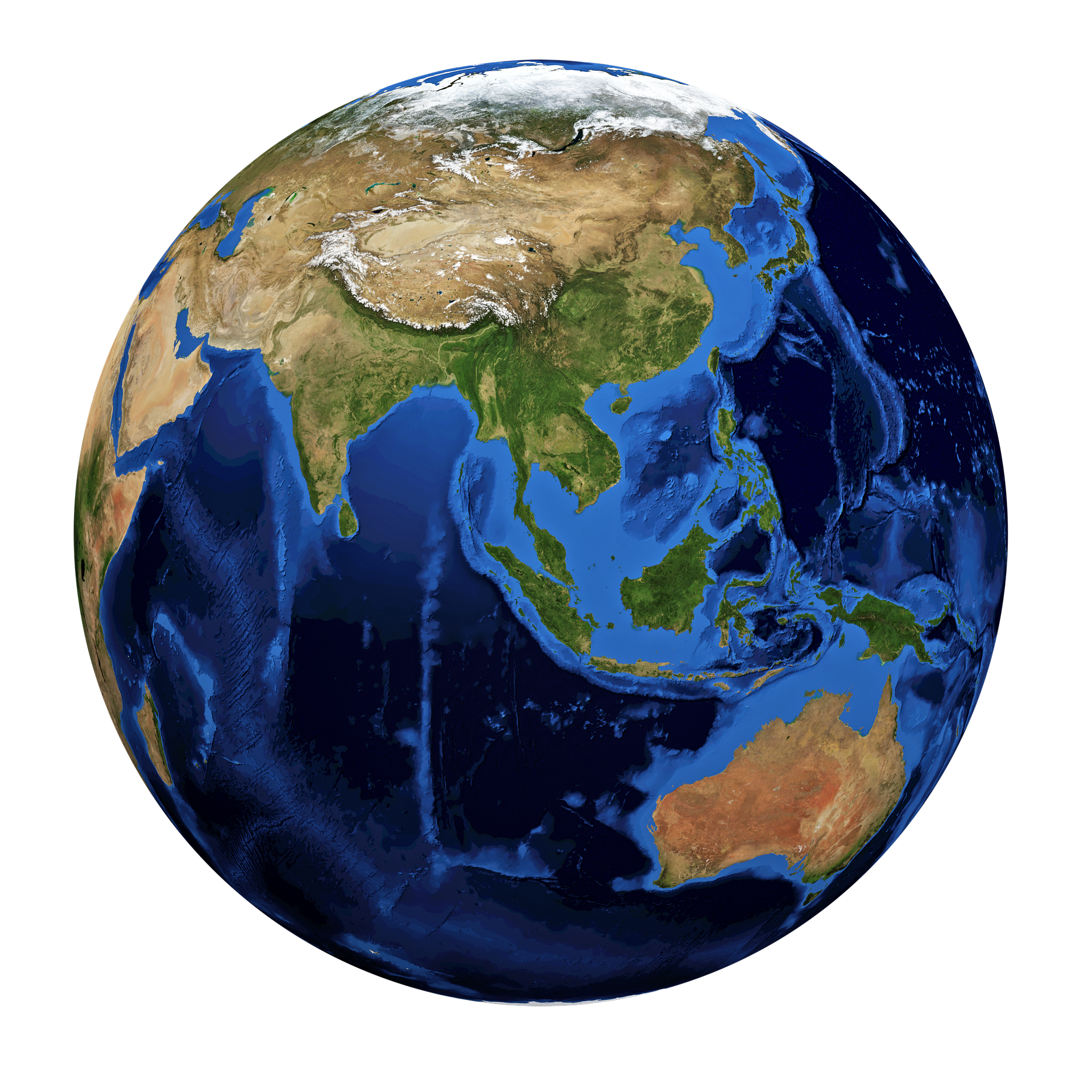 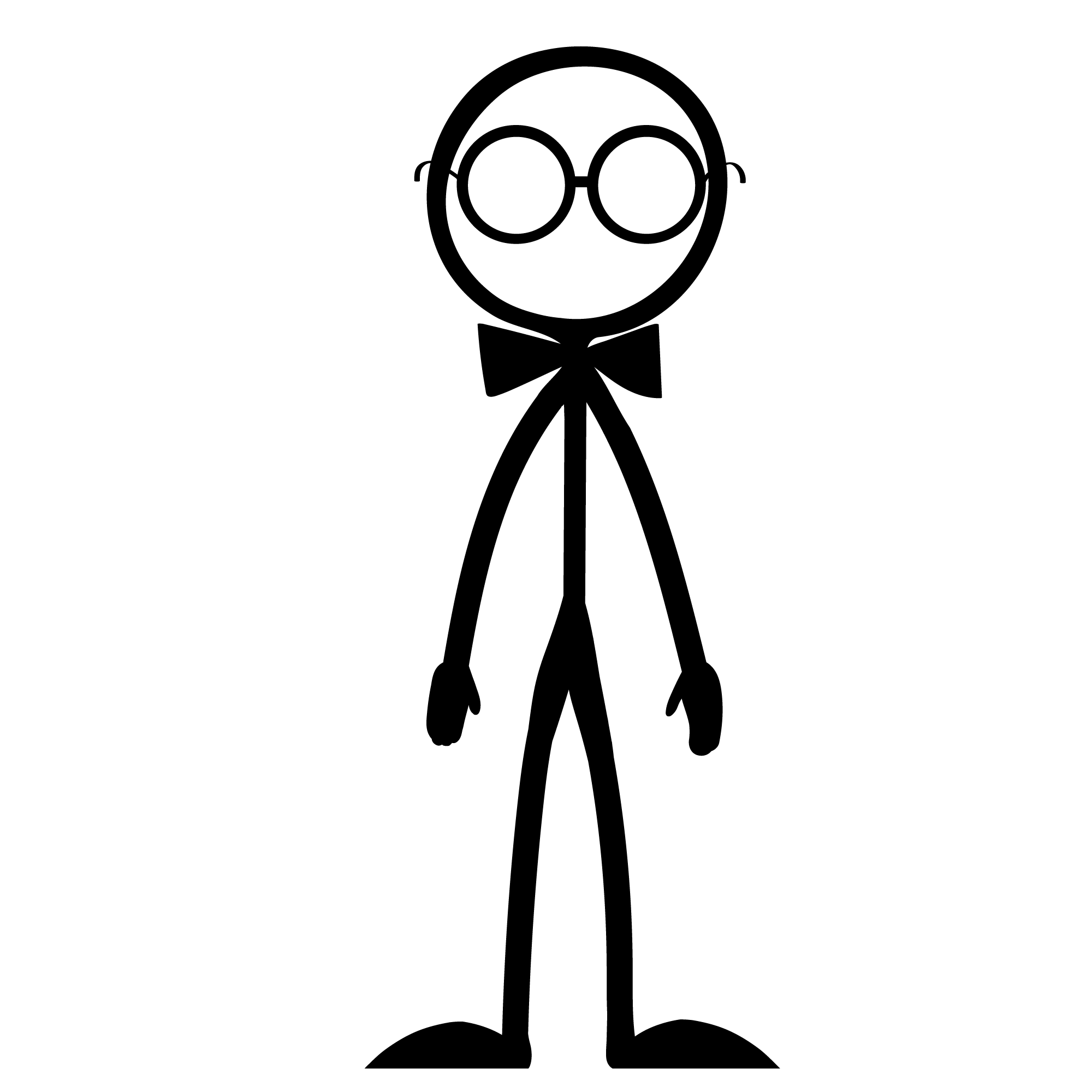 Тіло рухається тільки під дією сили тяжіння:
Визначення маси небесних тіл
Третій узагальнений закон Кеплера
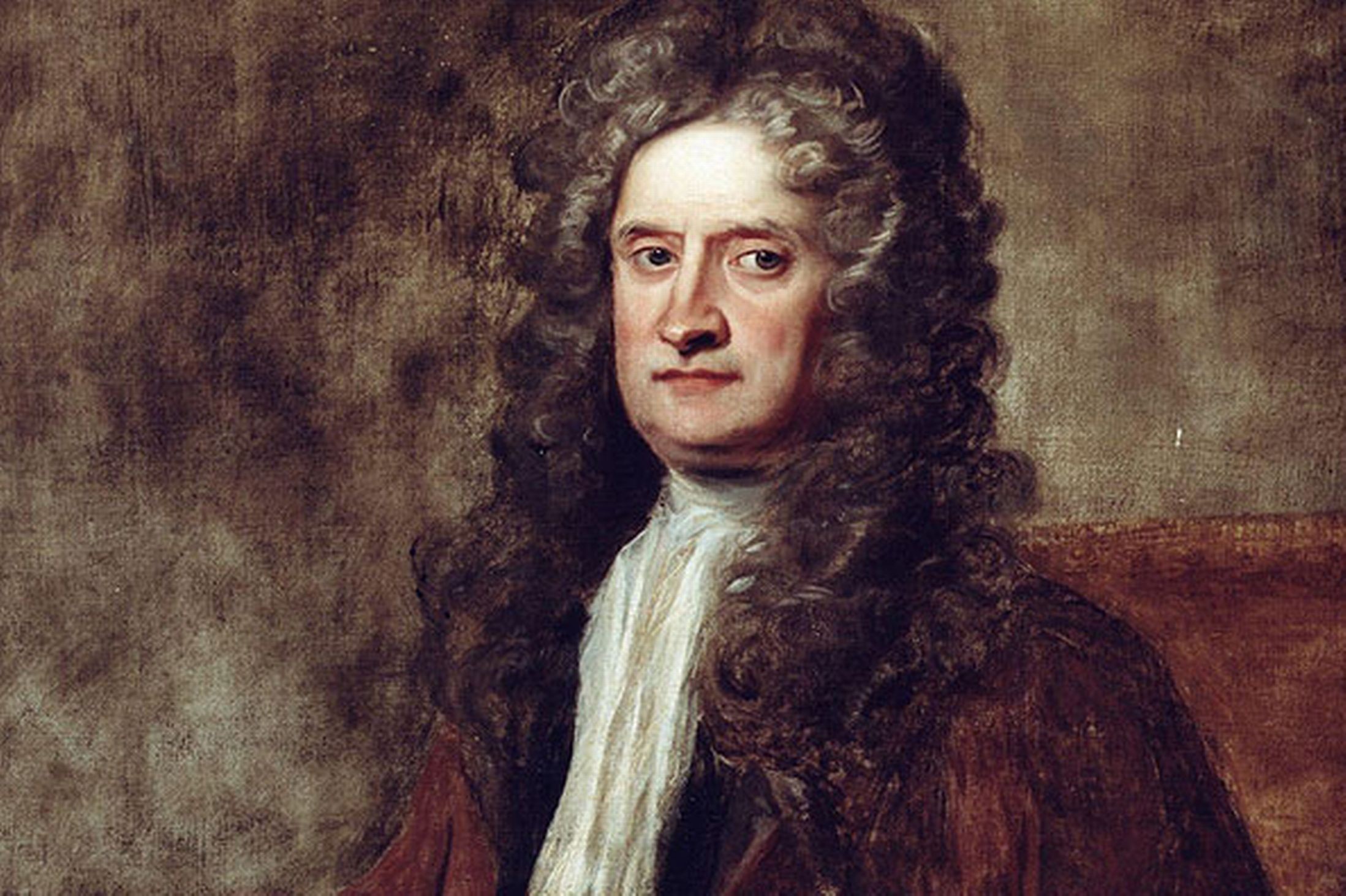 Ісаак Ньютон
(1643-1727)
Обчислення мас
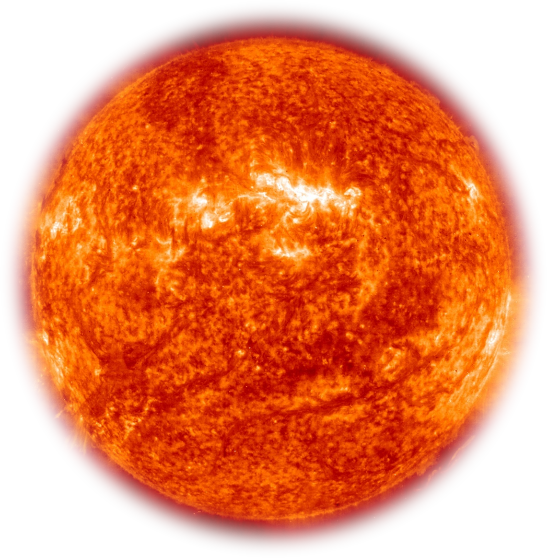 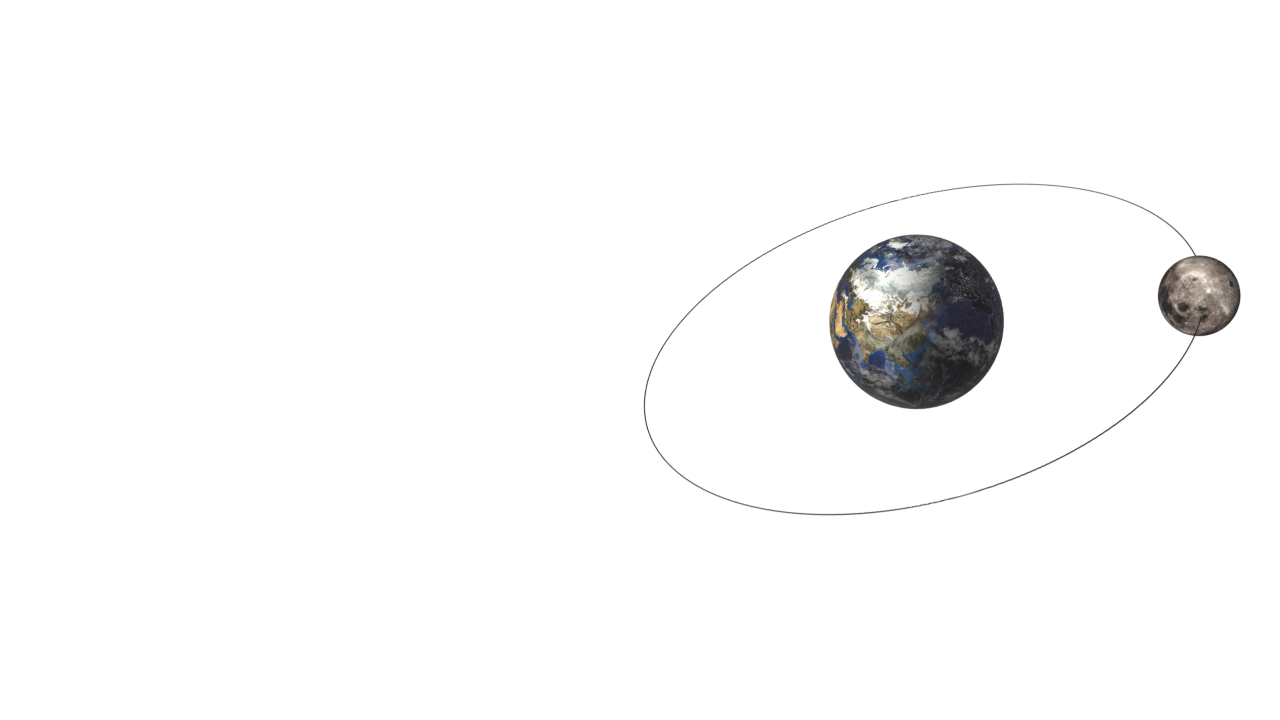 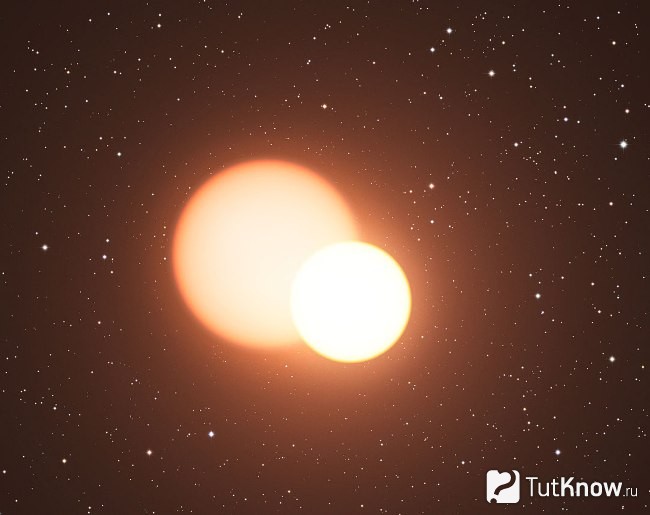 Планет, що містять супутники
Подвійних зірок
Сонця
Планети без супутників - за збуреннями, які вони породжують у русі Землі, Марса, астероїдів, комет, за їхніми взаємними збуреннями
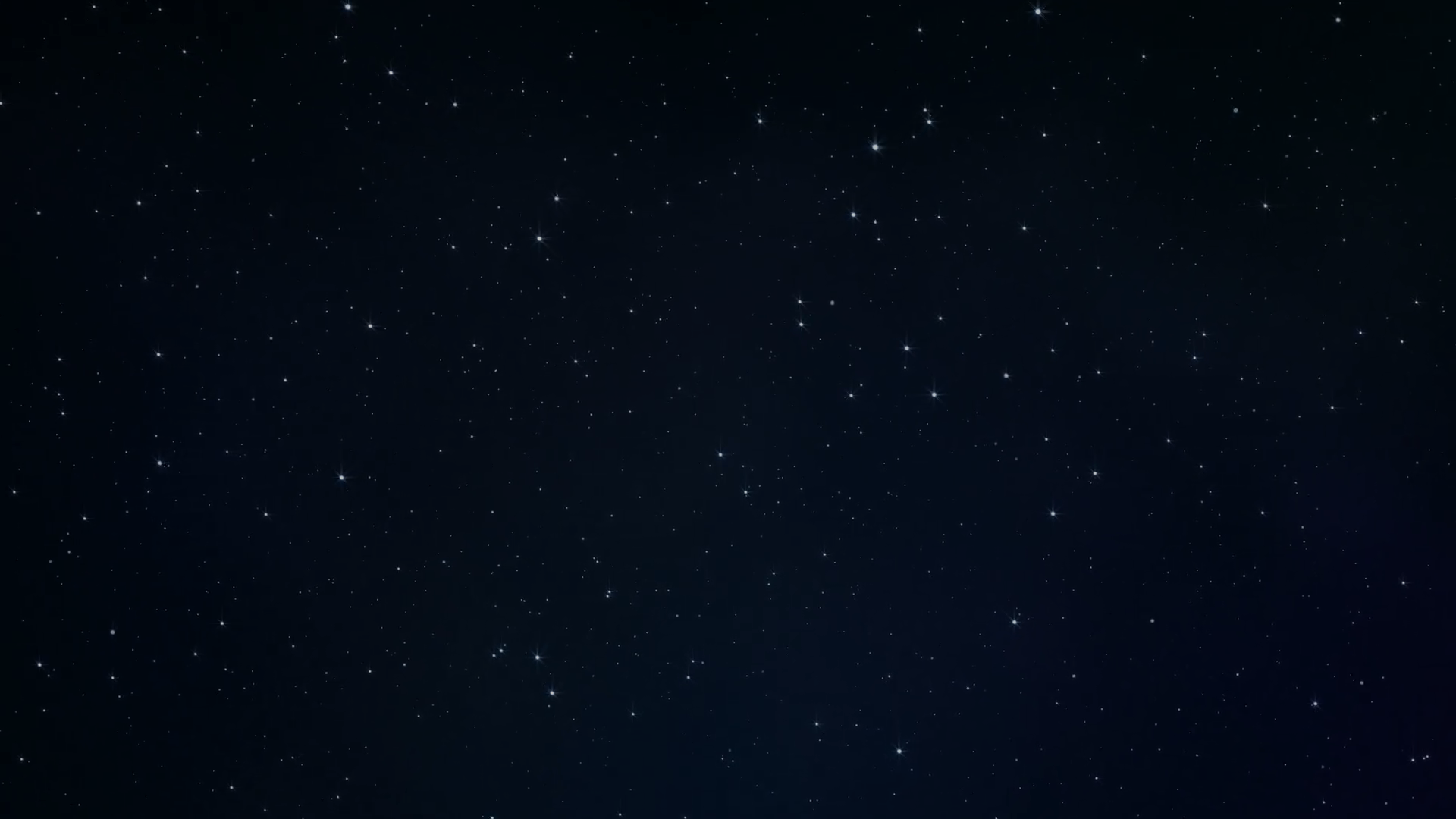 Розв’язуємо задачі
1. При спостереженні проходження Меркурія по диску Сонця визначили, що його кутовий радіус дорівнює 5,5'', а горизонтальний паралакс - 14,4''. Чому дорівнює лінійний радіус Меркурія?
2. Визначте кутовий радіус Марса в протистоянні, якщо його лінійний радіус 3398 км, а горизонтальний паралакс 18".
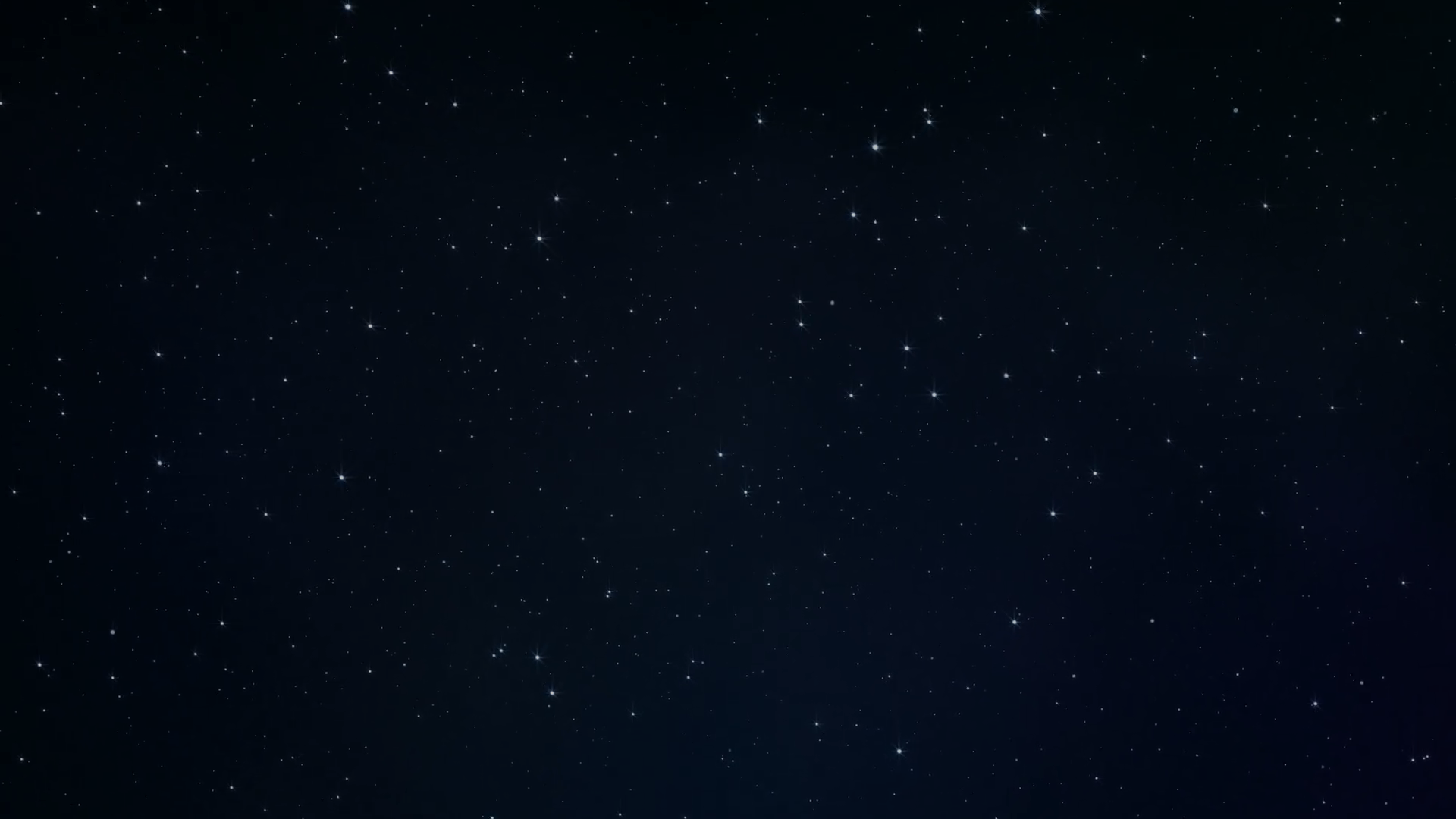 Розв’язуємо задачі
3. Обчисліть період обертання Нептуна навколо Сонця, знаючи, що його середня відстань від Сонця дорівнює 30 а. о.
4. Як зміниться період обертання тіла навколо Сонця, якщо його велика піввісь збільшиться вдвічі?
5. Два тіла з різними масами обертаються навколо Сонця по орбітах з однако-вими за значеннями великими півосями. Період обертання якого з тіл більший? Чи, можливо, ці періоди однакові?
Розв’язуємо задачі
6. Знайдіть масу Сонця в масах Землі.
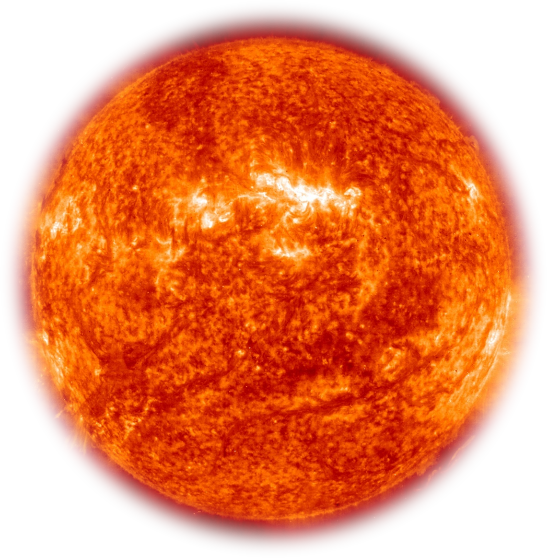 Оскільки
, то
і
Маса Сонця приблизно в 333000 раз більша від маси Землі
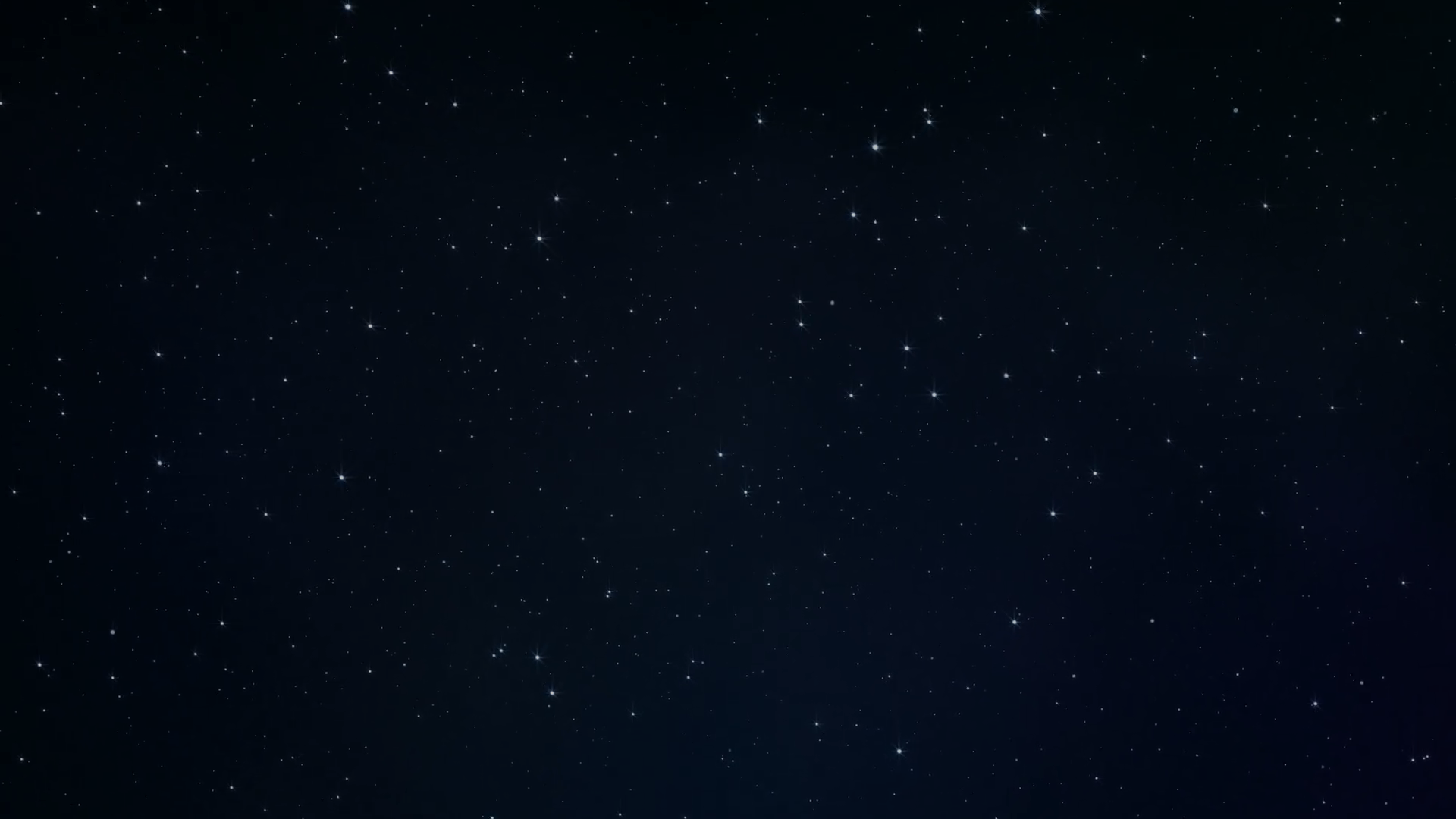 Поміркуємо
1. Який закон визначає форму орбіт планет? Сформулюйте його.
2. Відомо, що планети обертаються навколо Сонця по еліптичних орбітах. А по яких орбітах обертаються навколо планет їхні супутники?
3. Який із законів визначає зміну швидкості руху тіла по еліптичній орбіті на різних відстанях від Сонця? Сформулюйте його
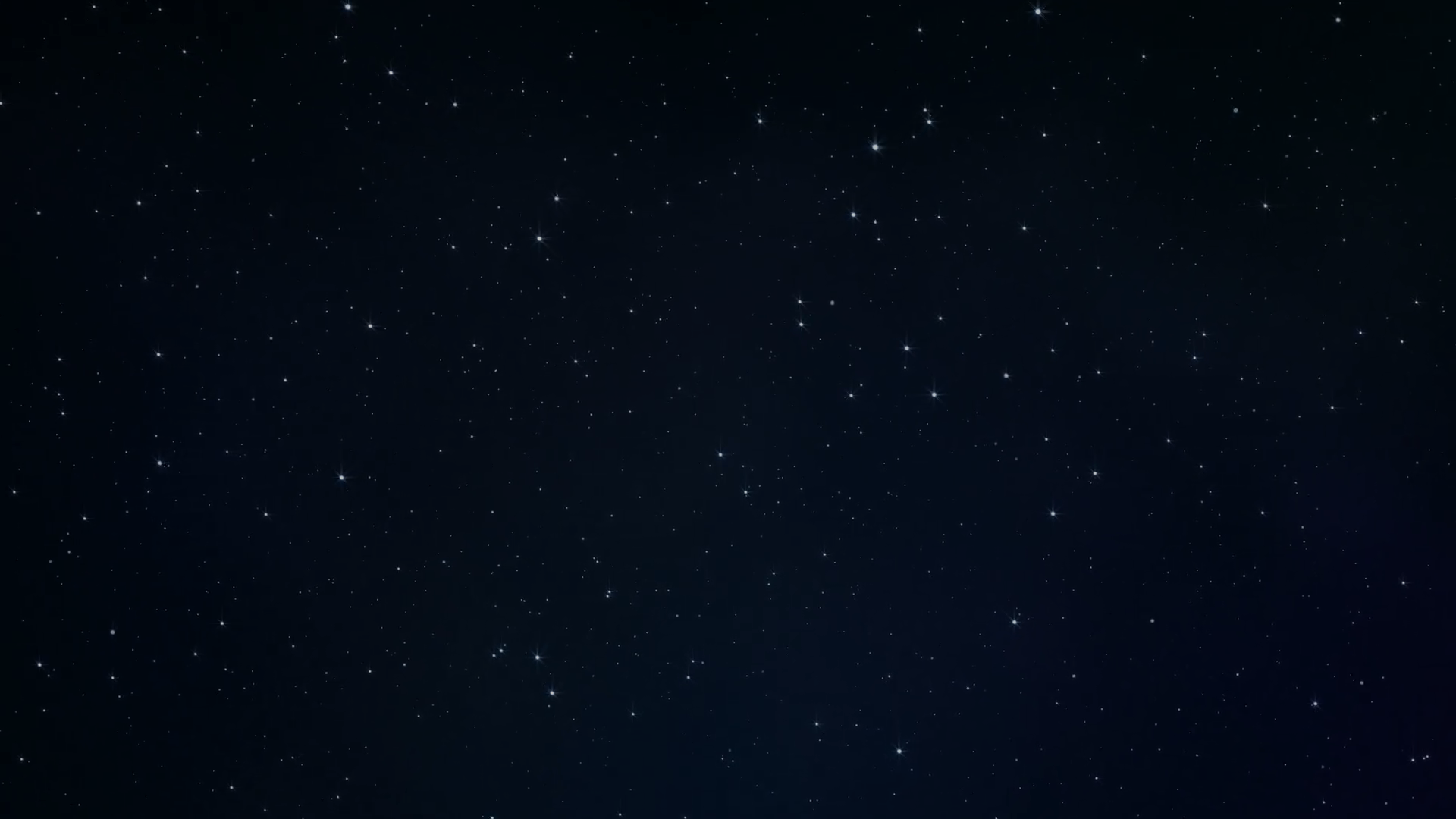 Поміркуємо
4. Який із законів визначає залежність періоду обертання планет навколо Сонця від розміру орбіт?
5. В яких точках орбіти, планета має найбільшу і найменшу лінійну швидкість руху?
6. У яку пору року лінійна швидкість Землі по орбіті максимальна?
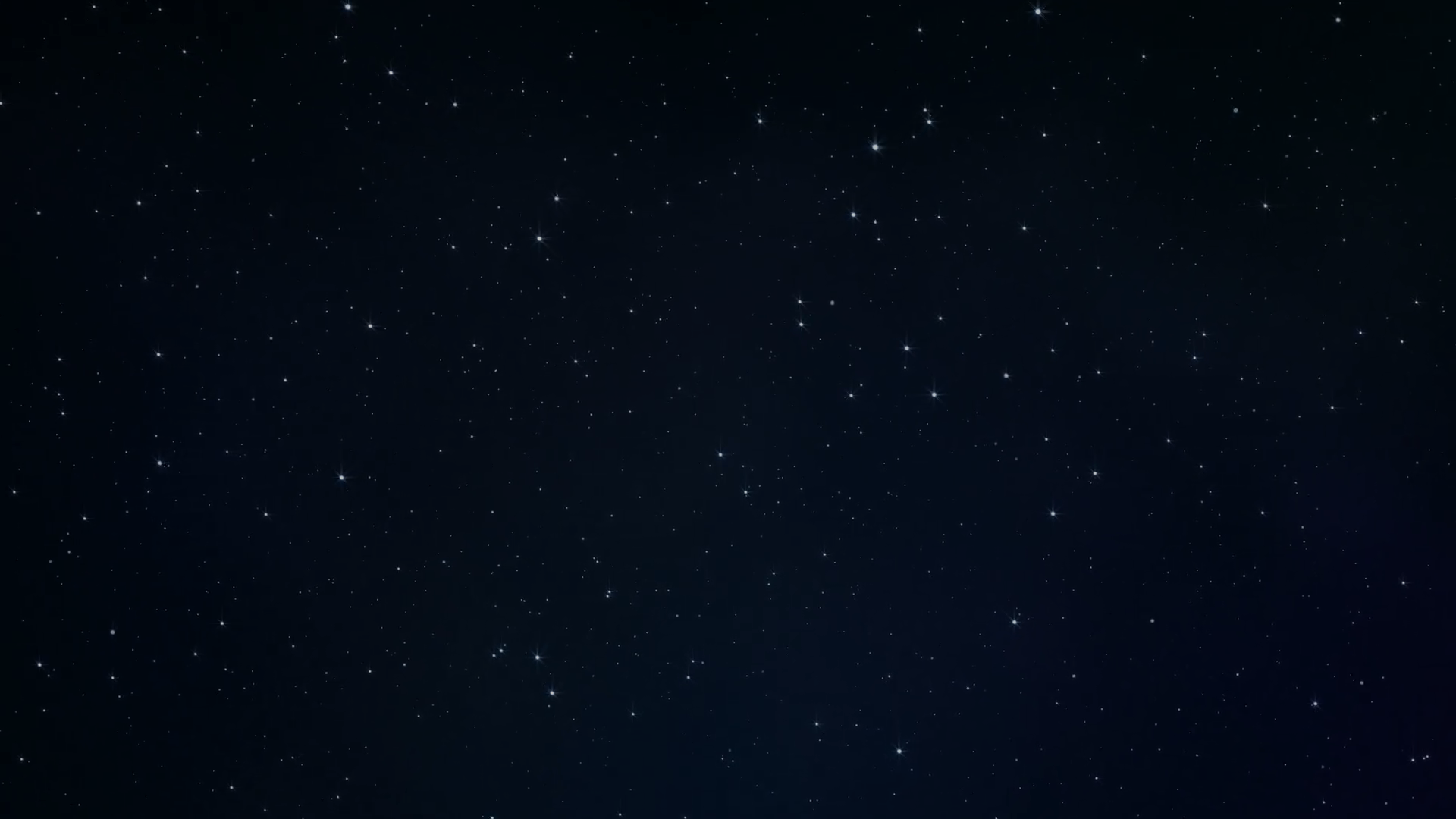 Поміркуємо
7. Два тіла обертаються навколо Сонця по майже колових орбітах з істотно різними періодами. Яке з цих тіл рухається ближче до Сонця?
8. За допомогою якого закону і як можна довести, що період обертання Венери навколо Сонця менший від періода обертання Марса?
9. Якою має бути форма орбіти тіла, щоб воно мало сталу орбітальну швидкість руху?
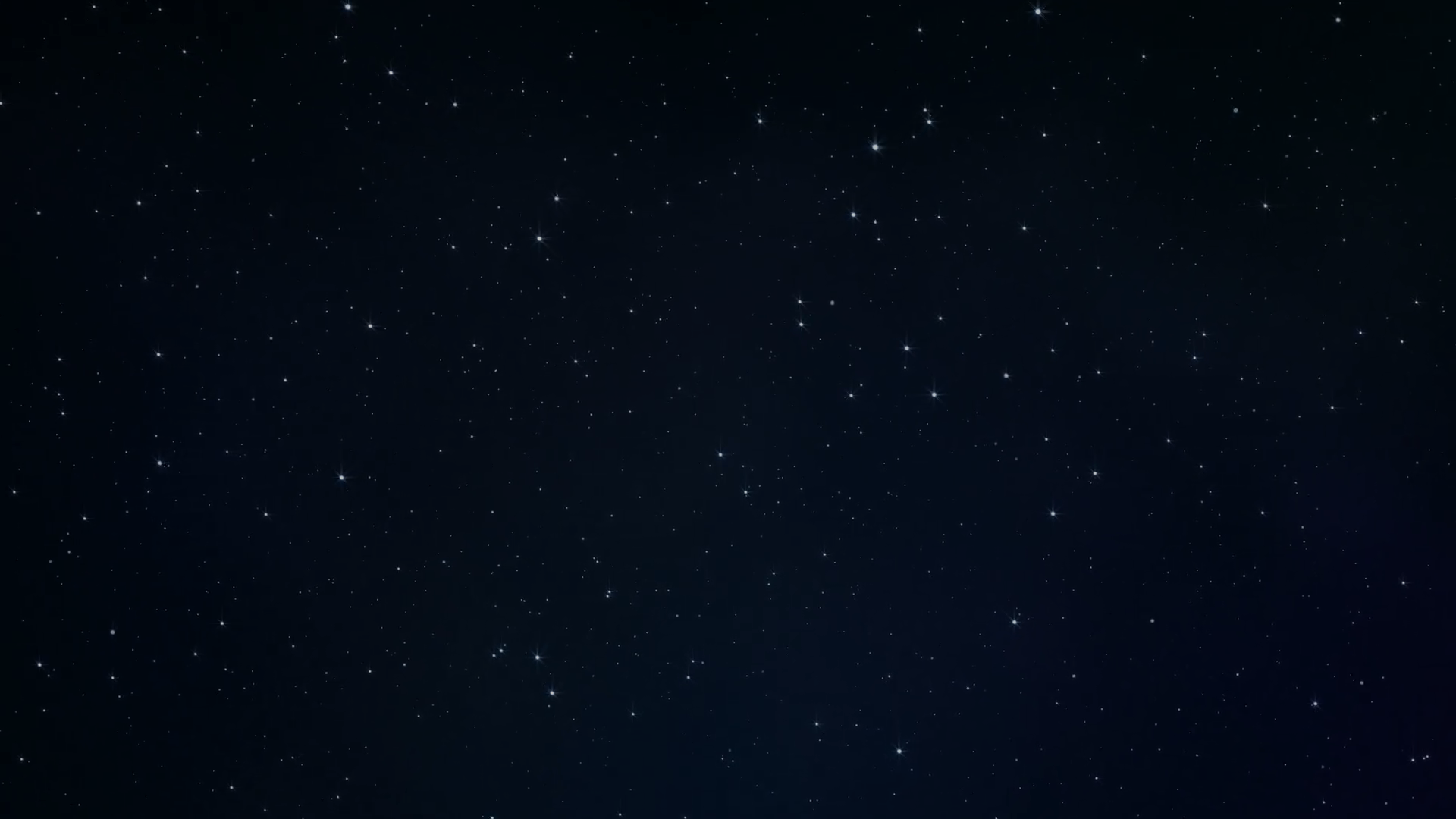 Рефлексія
	На уроці я зрозумів …
	На уроці найцікавішим було …
	На уроці мені було найважче …
	У мене виникло запитання …
	На наступний урок я хотів би …
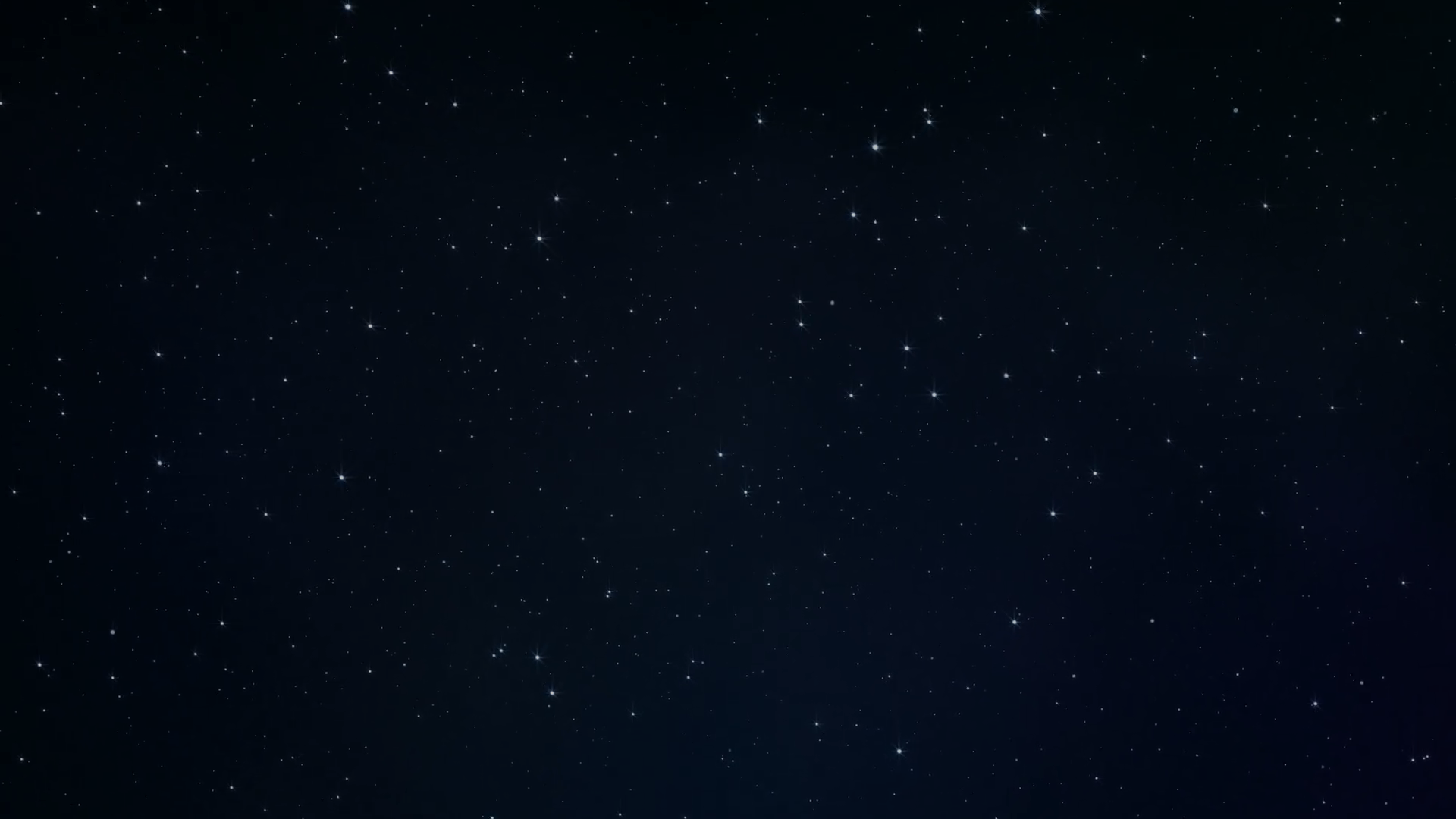 Домашнє завдання
Прочитати тема 1, пункт 5 (С. 24-27), пункт 6 (С.28-29)
Контрольні запитання С.27,29
Повідомлення, буклети, бюлетені, презентації на одну із тем:
Життя й наукова діяльність Й. Кеплера.
Життя й наукова діяльність І. Ньютона.
Конічні перерізи та їх застосування в астрономії
К. Е. Ціолковській — засновник теоретичної космонавтики.
Життя й діяльність Ю. В. Кондратюка.
С. П. Корольов — засновник практичної космонавтики.